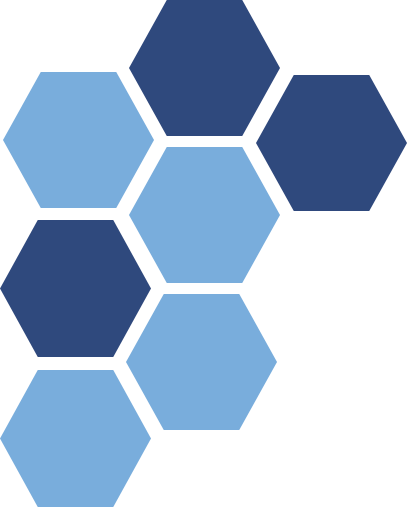 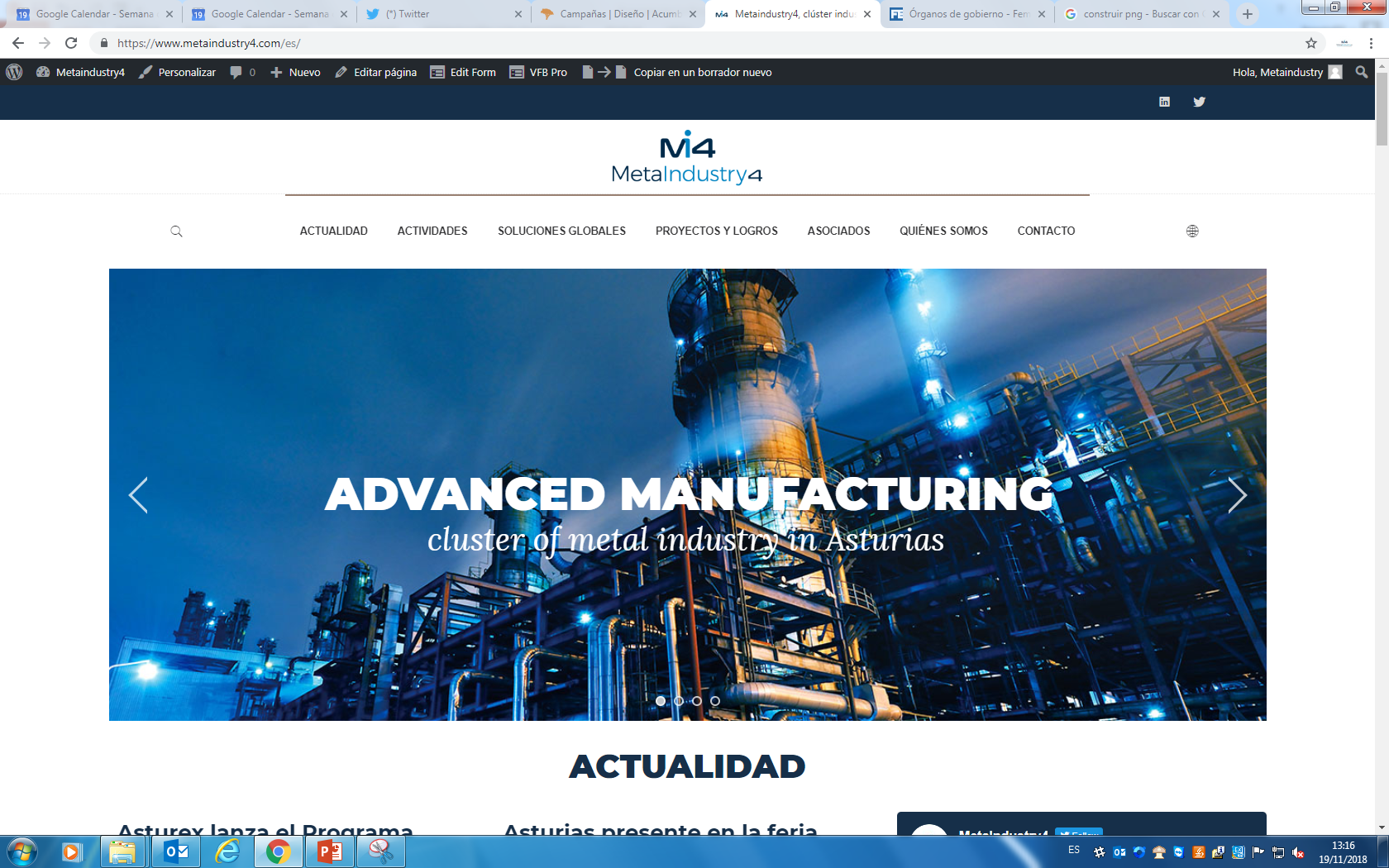 Conferencia European Enterprise Network
Panel programas de financiación europeos
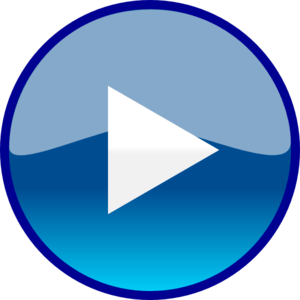 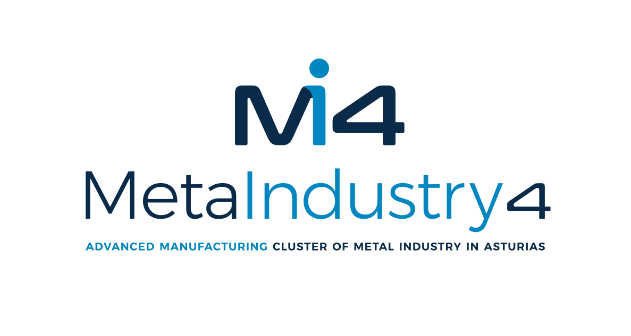 Jose Ramón Natal
Cluster Manager
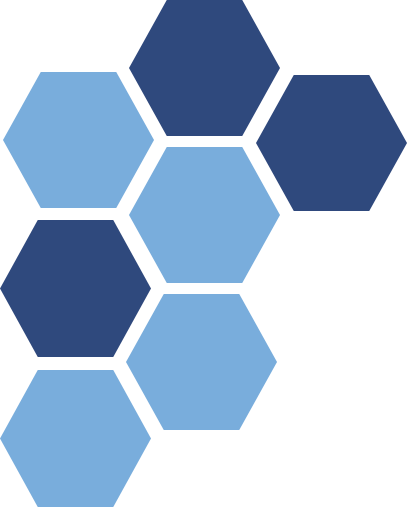 MetaIndustry4. Clúster de Fabricación Avanzada de la Industria del Metal de Asturias
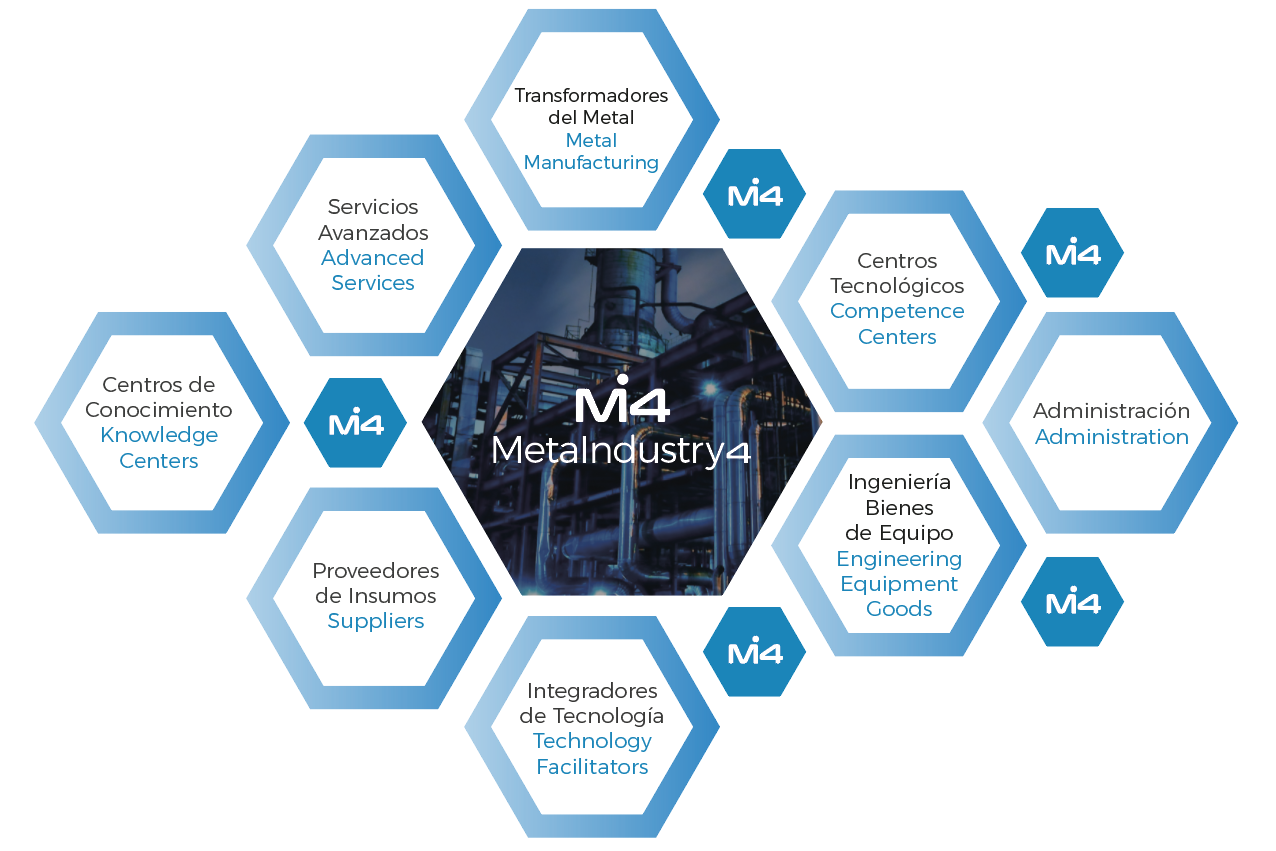 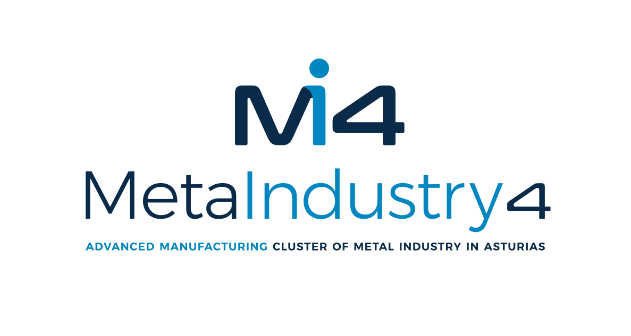 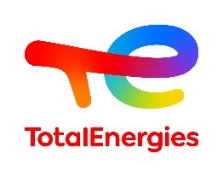 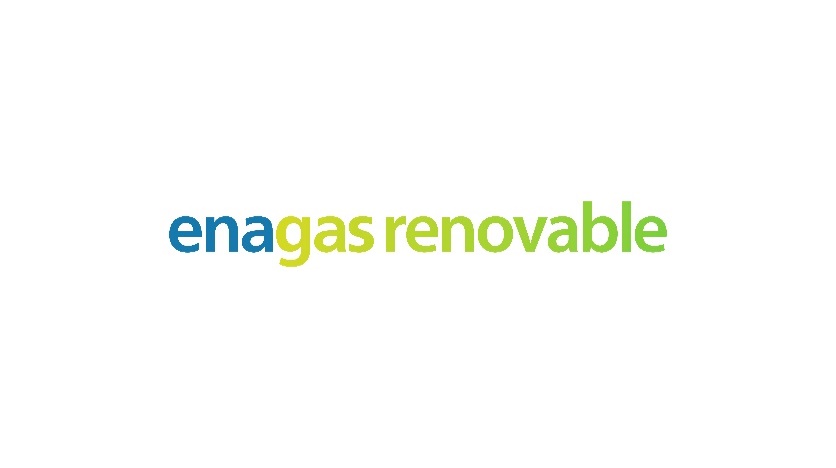 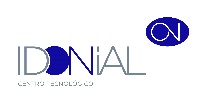 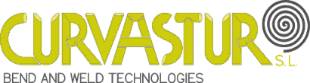 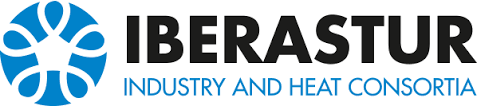 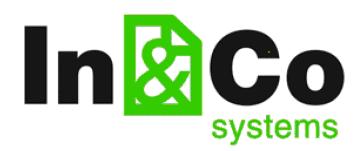 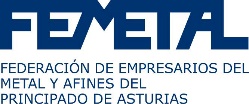 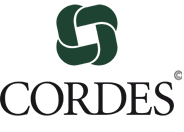 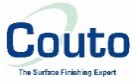 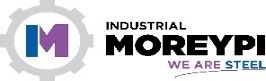 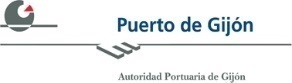 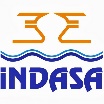 73
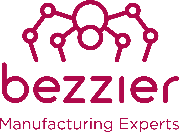 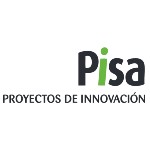 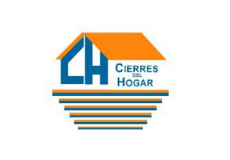 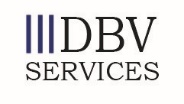 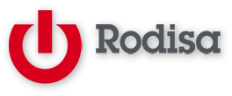 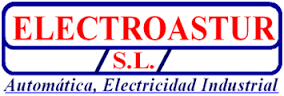 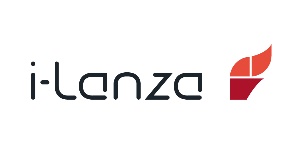 Socios
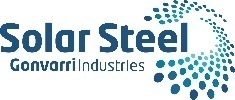 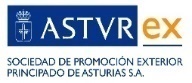 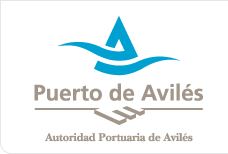 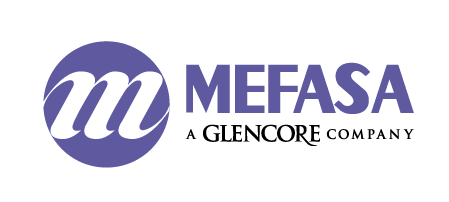 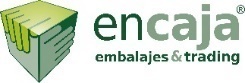 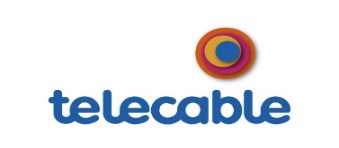 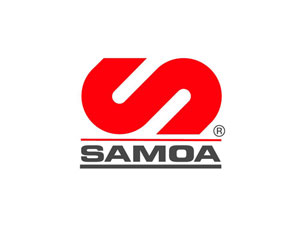 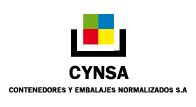 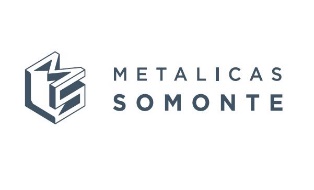 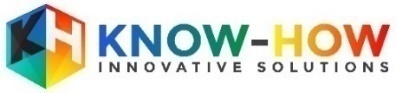 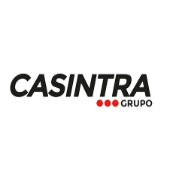 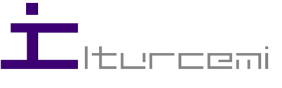 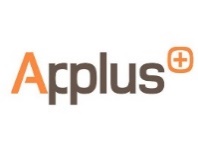 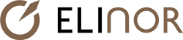 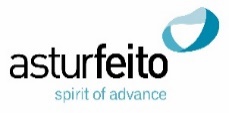 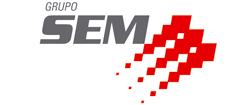 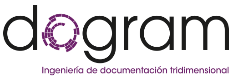 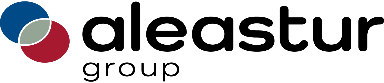 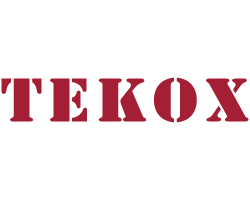 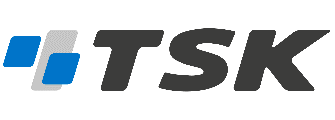 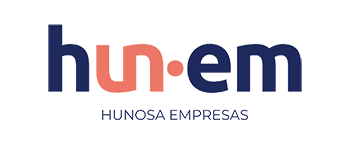 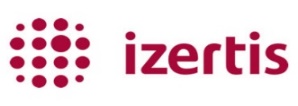 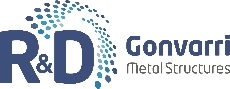 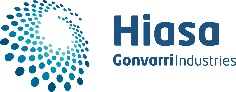 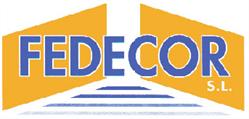 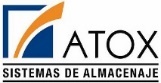 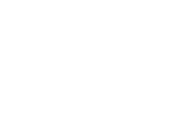 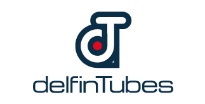 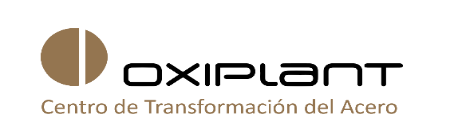 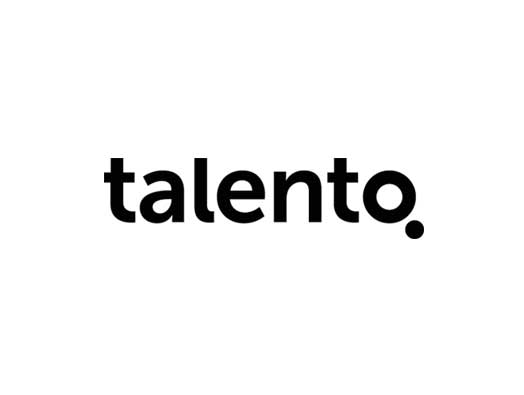 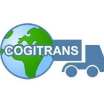 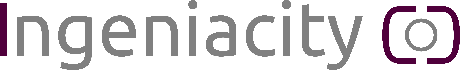 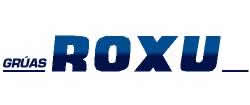 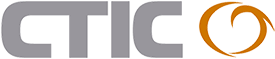 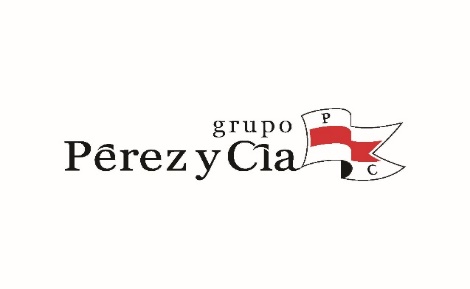 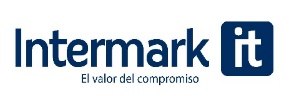 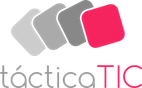 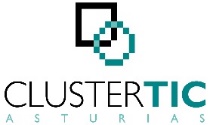 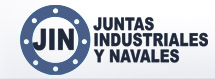 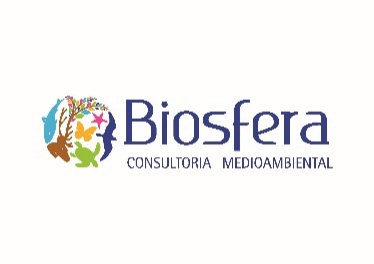 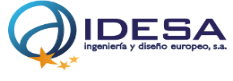 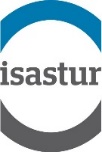 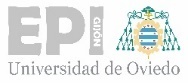 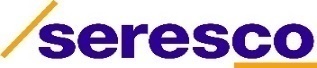 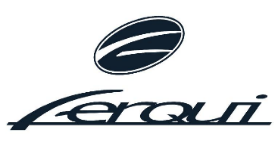 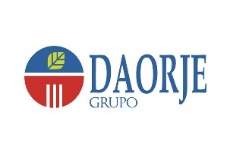 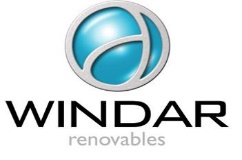 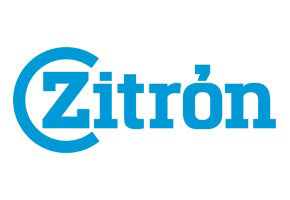 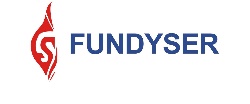 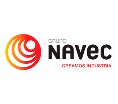 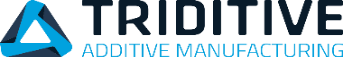 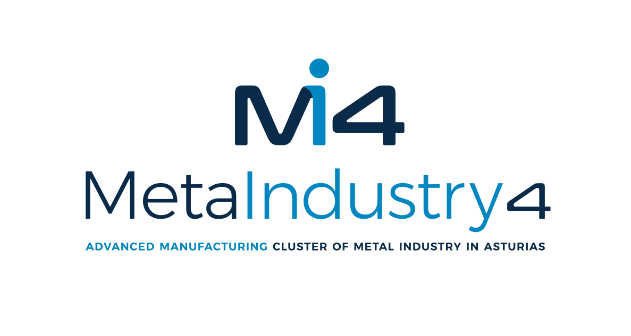 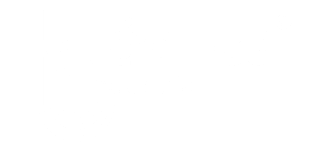 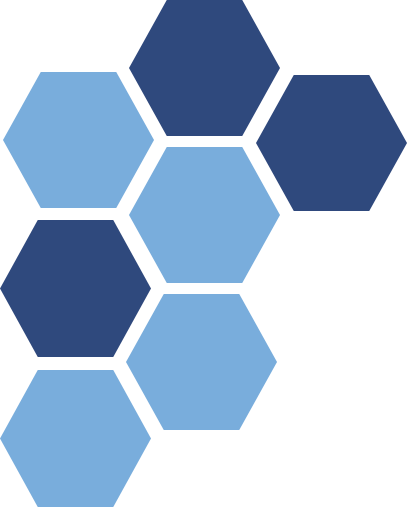 Principales hitos
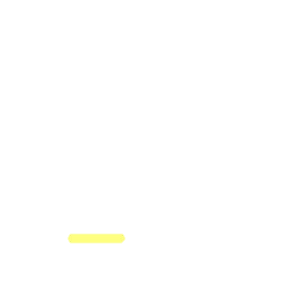 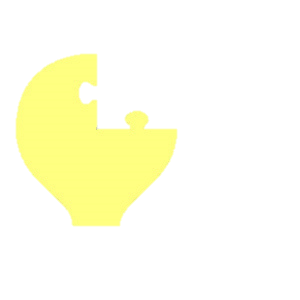 2022
2021
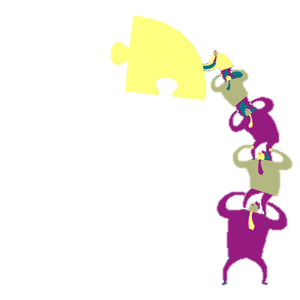 2020
2019
2018
2017
PREMIOS MI4 
GOLD LABEL
2016
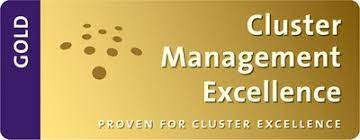 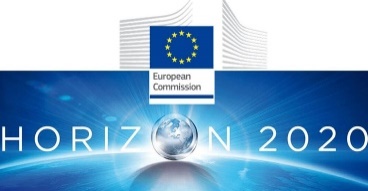 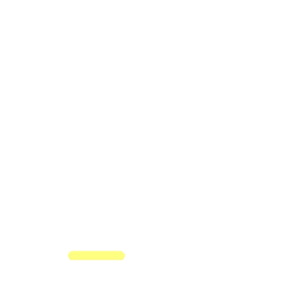 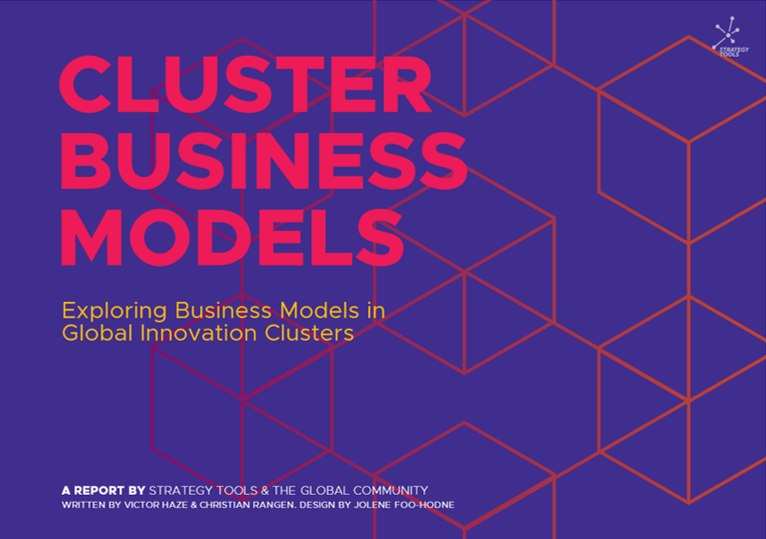 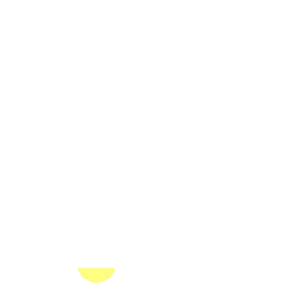 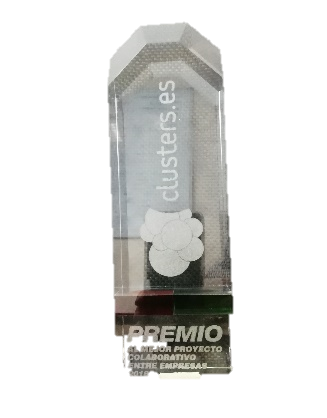 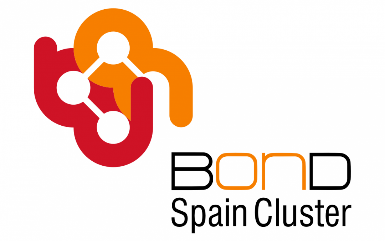 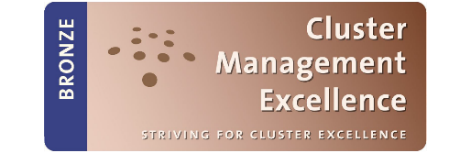 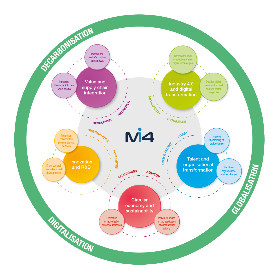 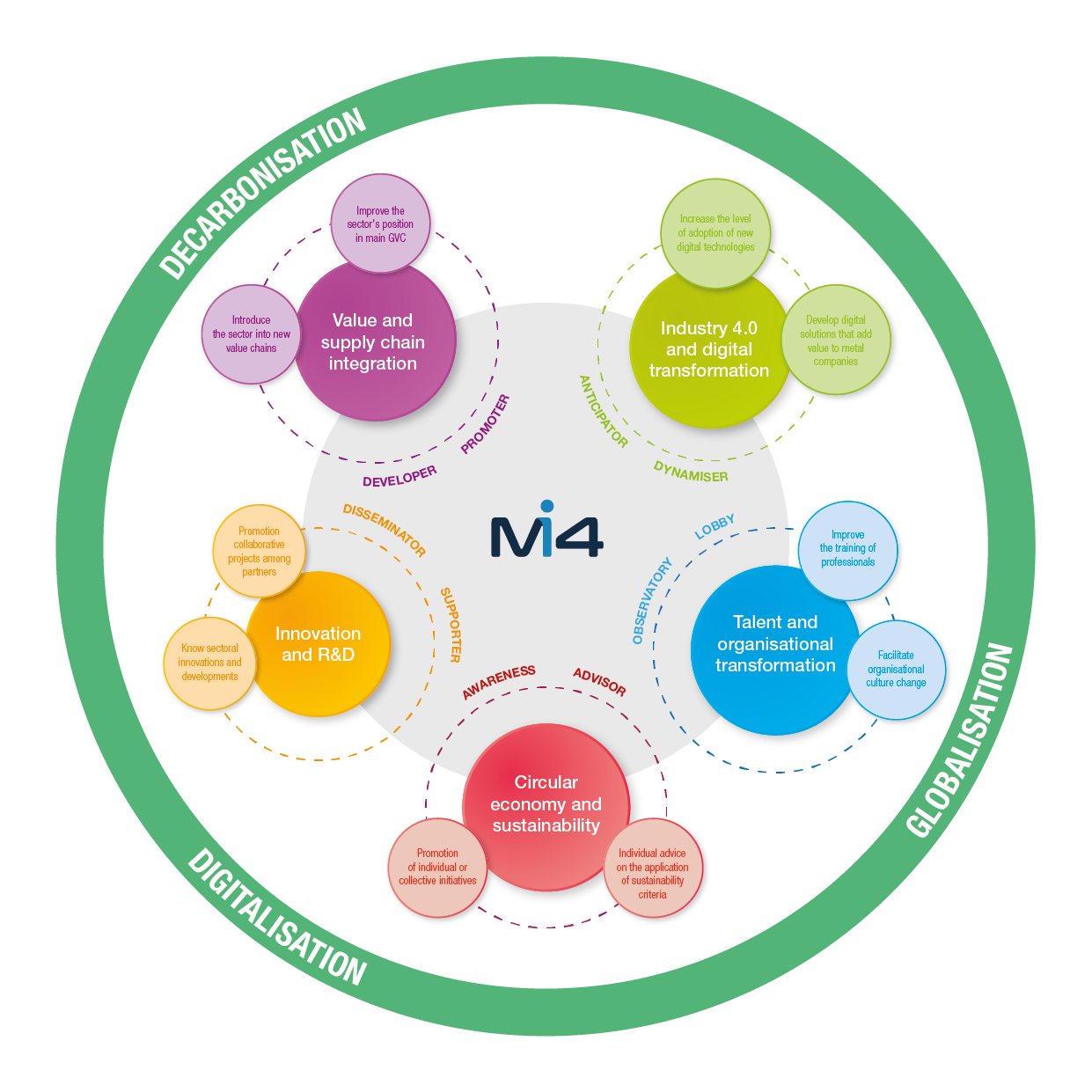 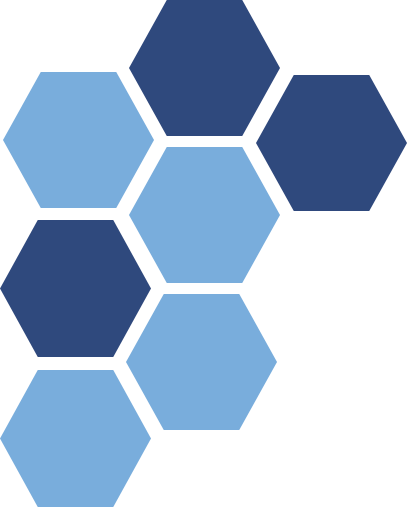 Integración en cadenas globales de valor y suministro

Innovación e I+D.

Transformación digital e Industria 4.0

Economía Circular y sostenibilidad

Talento y transformación organizacional
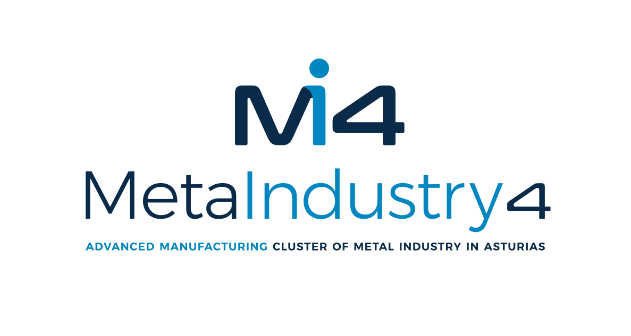 BUILDING RESILIENCE AND ACCELERATING TRANSITION TO GREEN AND DIGITAL ECONOMY IN ENERGY INTENSIVE INDUSTRIES
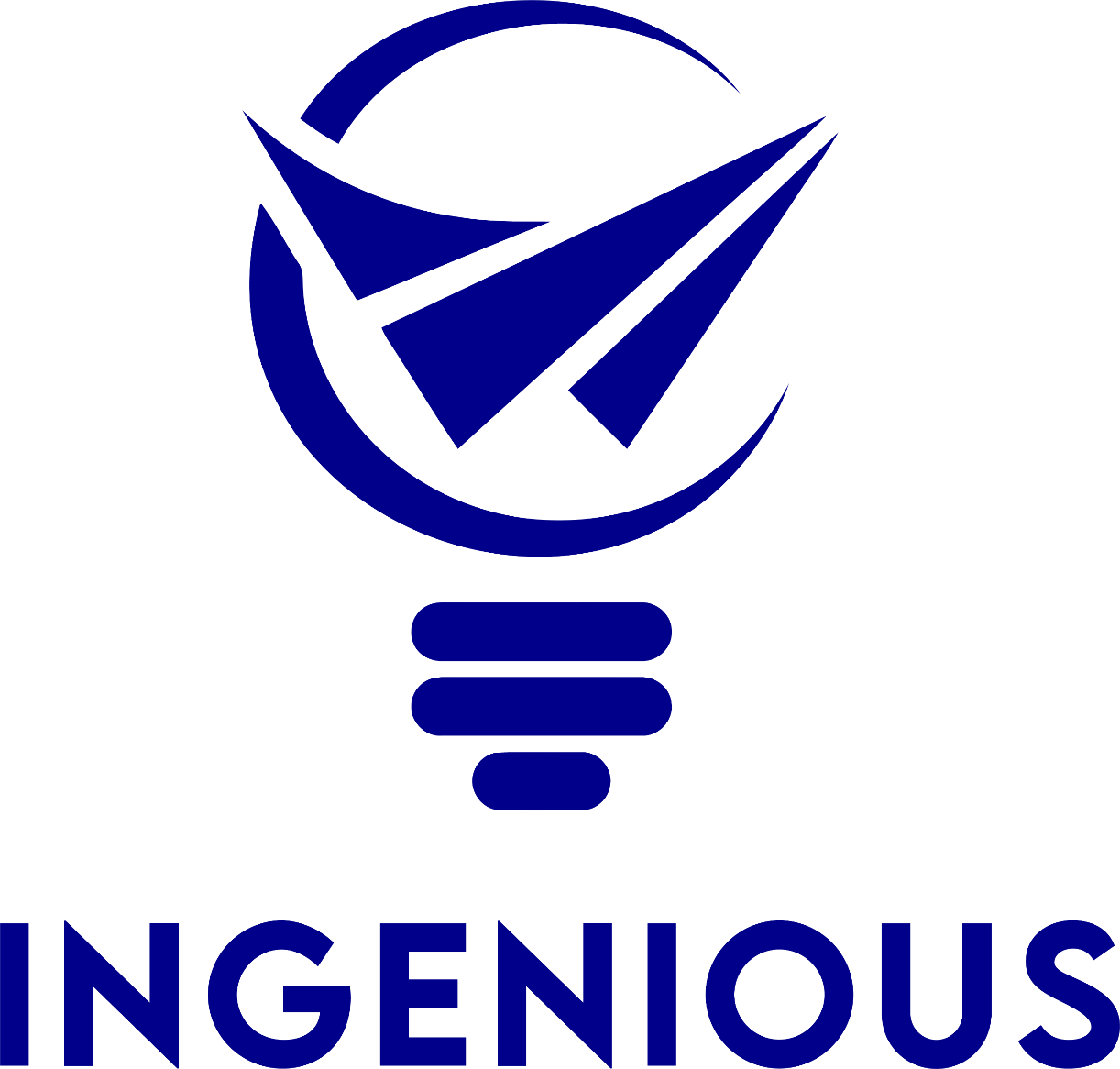 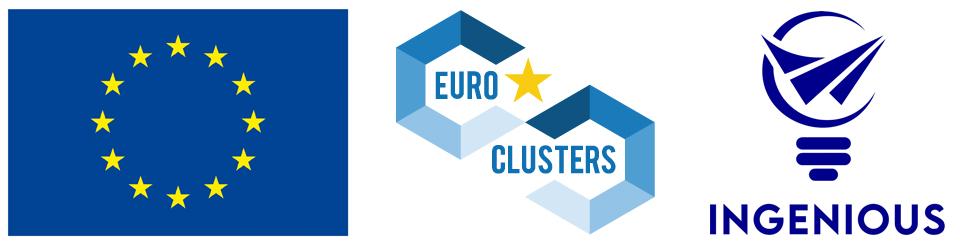 FUNDED BY THE EUROPEAN UNION. VIEWS AND OPINIONS EXPRESSED ARE HOWEVER THOSE OF THE AUTHOR(S) ONLY AND DO NOT NECESSARILY REFLECT THOSE OF THE EUROPEAN UNION OR THE AGENCY IMPLEMENTS THE EUROPEAN INNOVATION COUNCIL AND MANAGES OTHER EU PROGRAMMES FOCUSING ON SME SUPPORT, INNOVATION AND THE SINGLE MARKET (EISMEA). NEITHER THE EUROPEAN UNION NOR THE GRANTING AUTHORITY CAN BE HELD RESPONSIBLE FOR THEM.
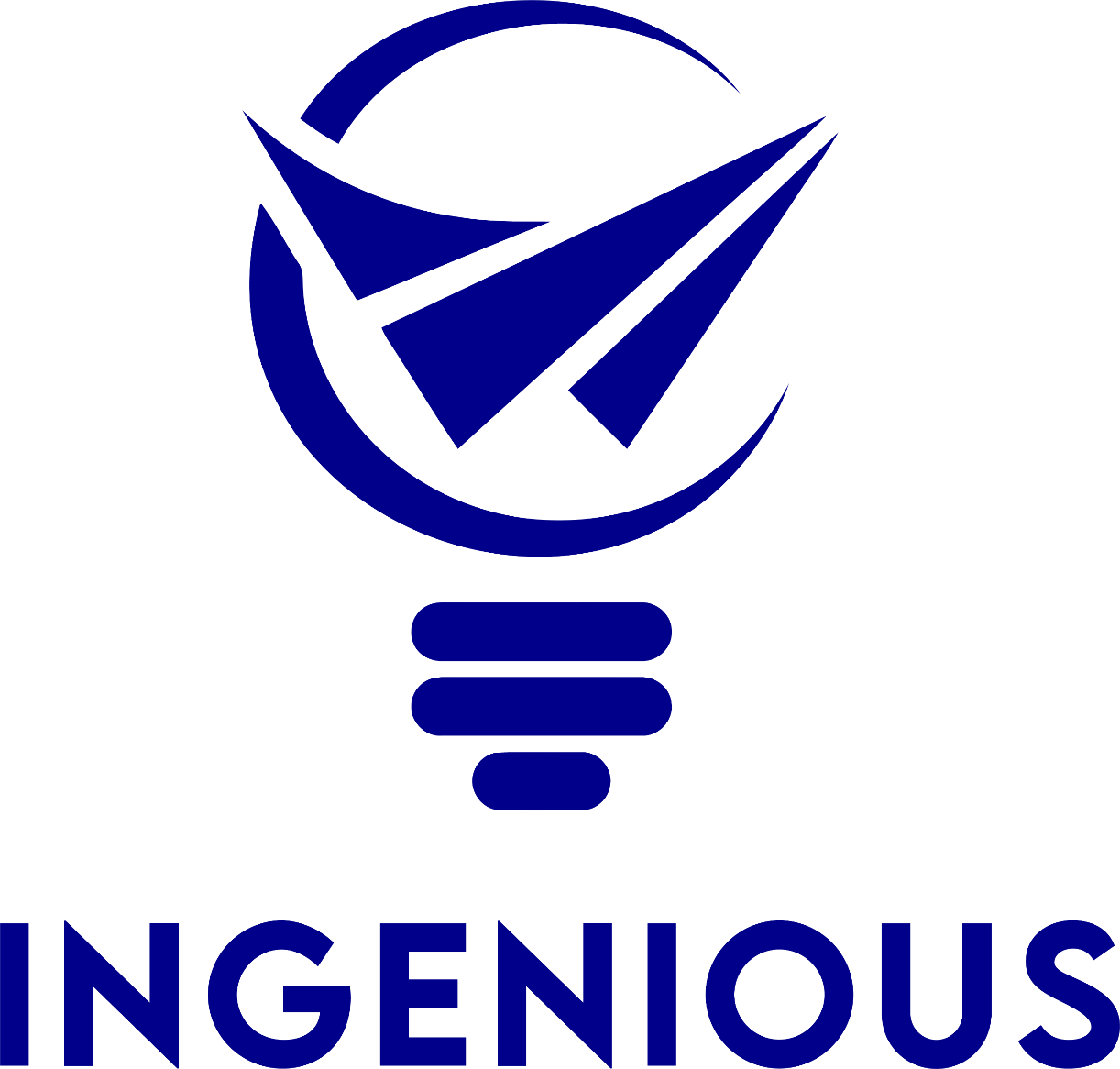 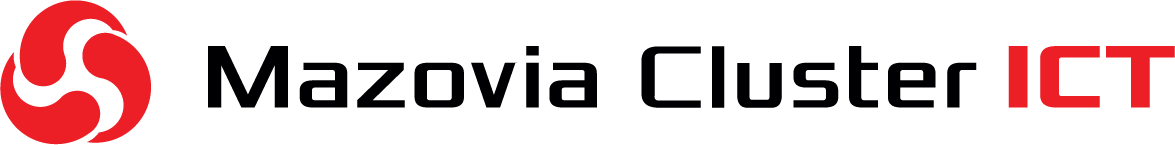 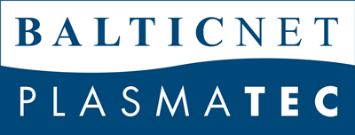 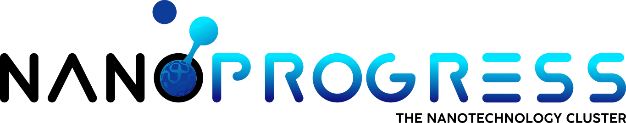 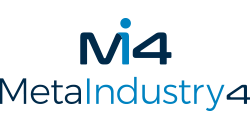 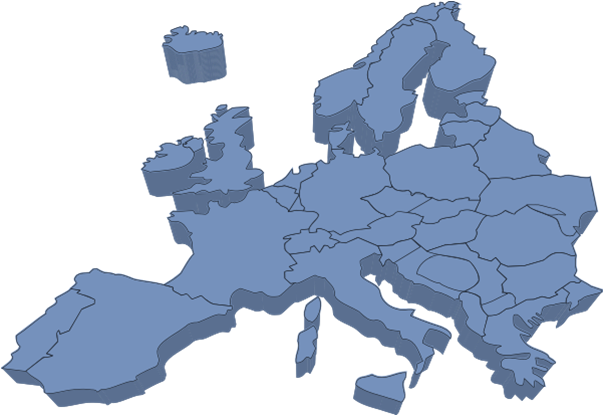 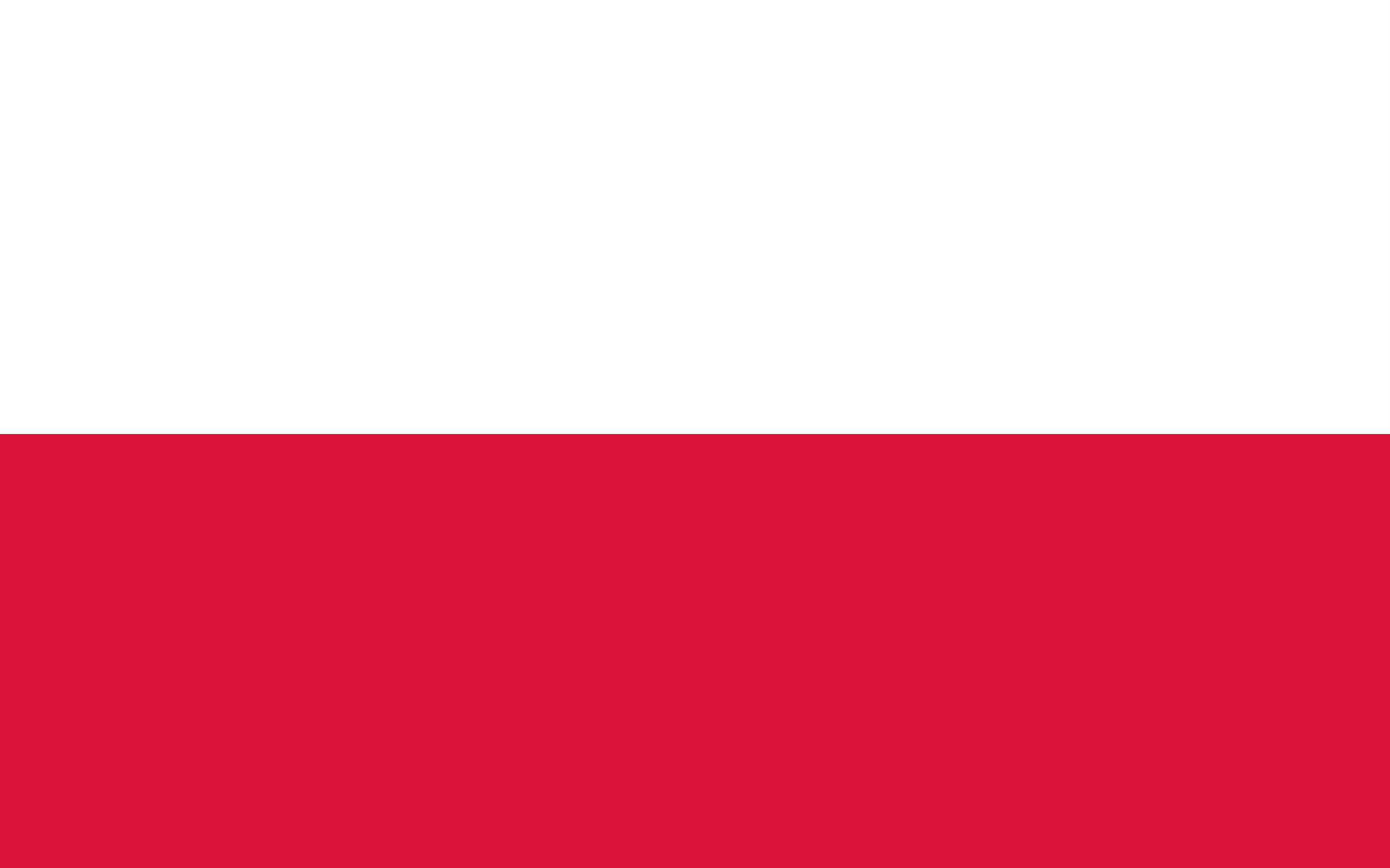 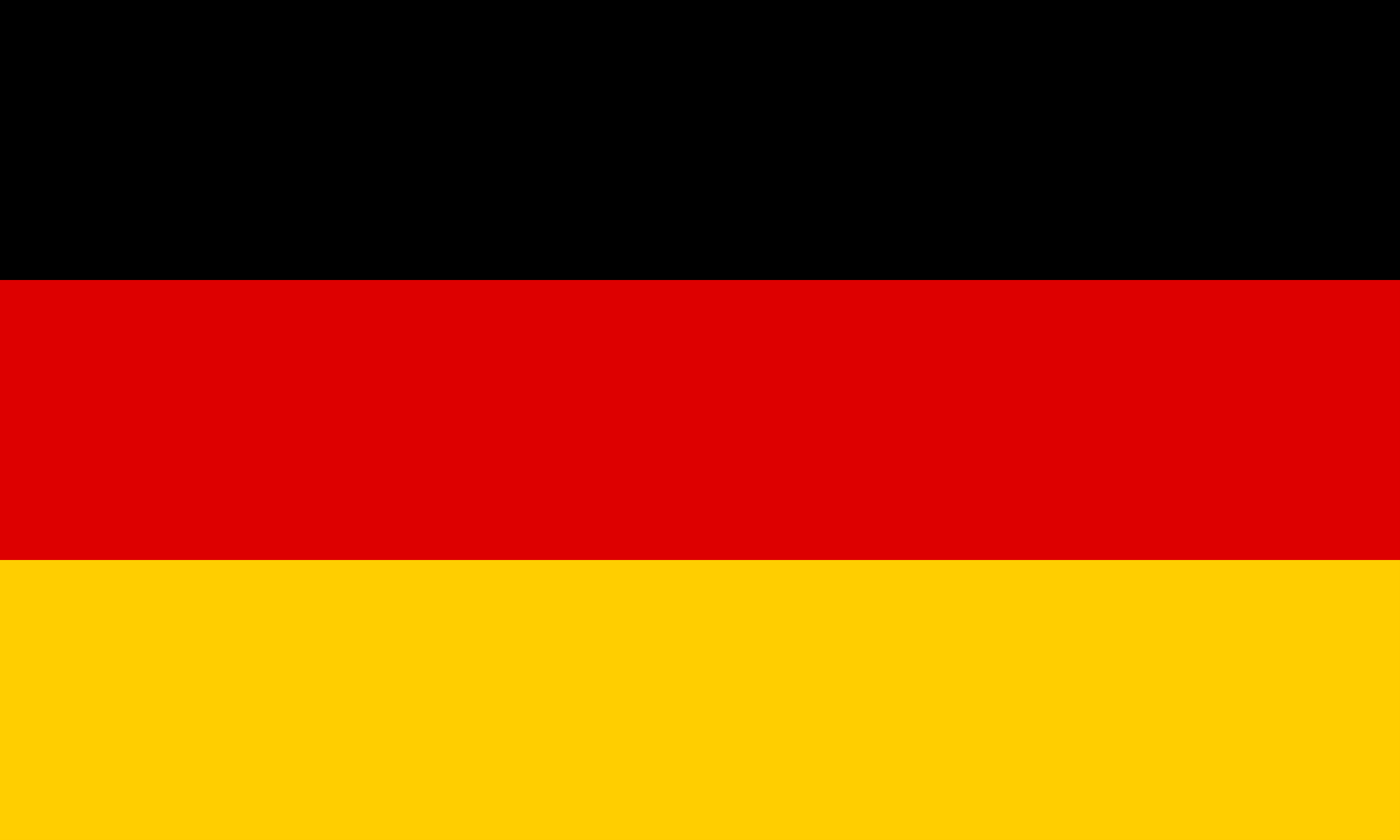 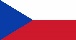 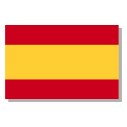 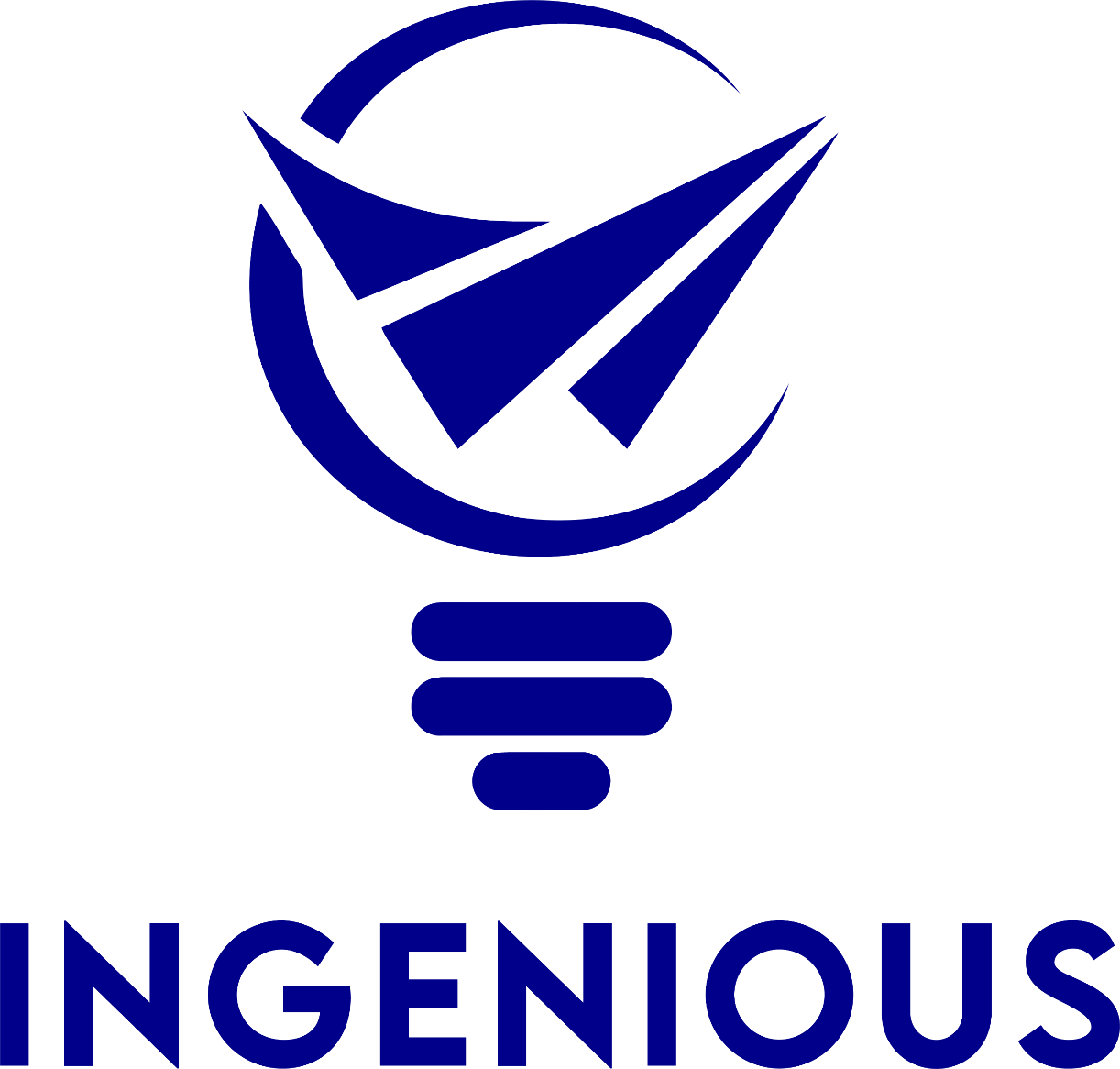 Objetivos del proyecto
Dirigido a mejorar la competitividad de las pymes del ecosistema industrial de las industrias energéticamente intensivas.

Promover la transformación digital y verde de la industria en Europa y la dependencia externa de la UE, mediante una serie de apoyos financieros dirigidos a promover proyectos de innovación colaborativos, formación e internacionalización mediante la concesión de financiación en cascada por 1,05 millones de Euros.
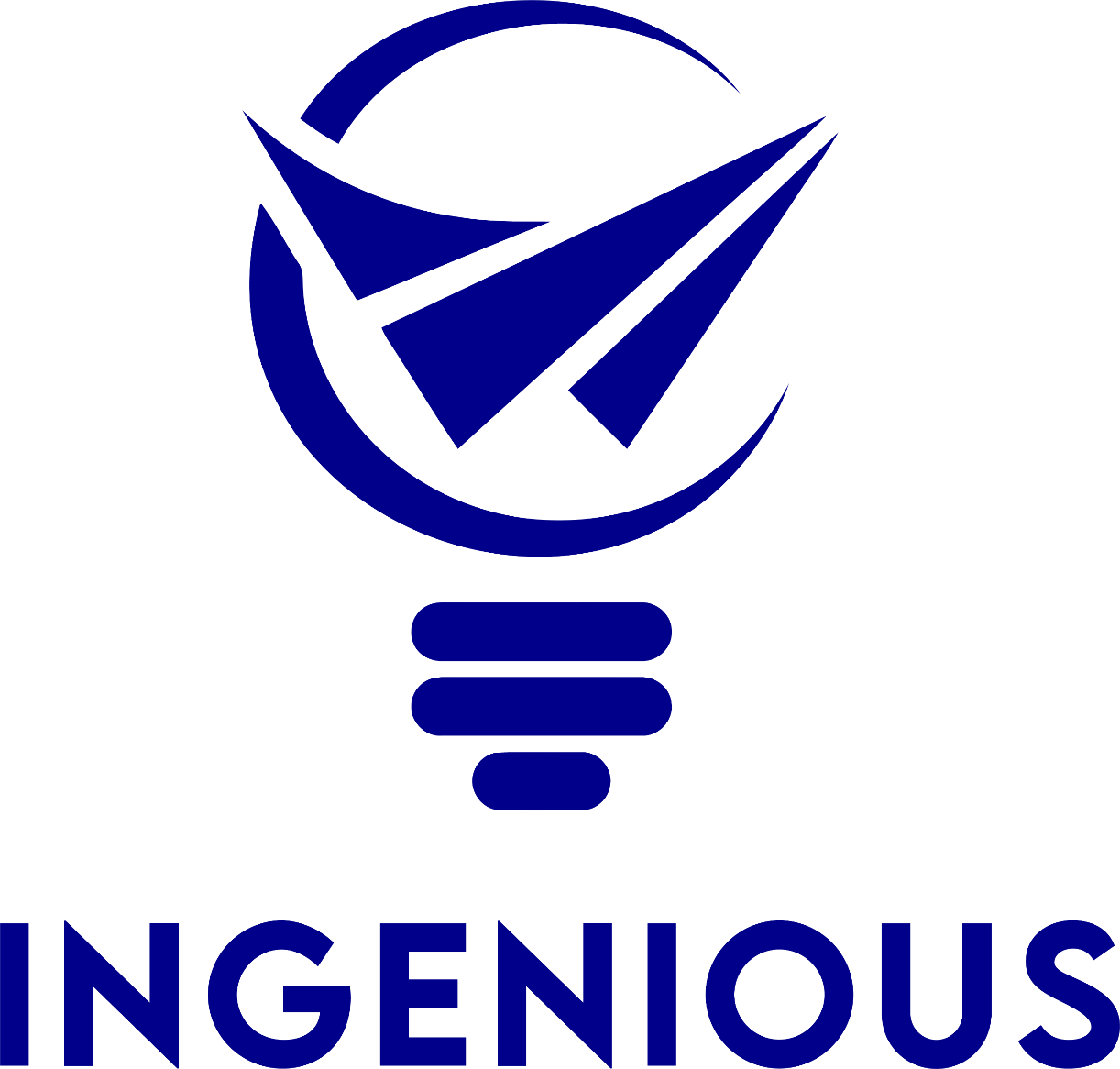 Innovation Grants
Objetivos:
Financiar proyectos de innovación colaborativa entre pymes.
Favorecer la transición digital y verde en Europa.
Disminuir la dependencia de otros países fuera de la UE: resiliencia.
Favorecer el desarrollo económico de las pymes.
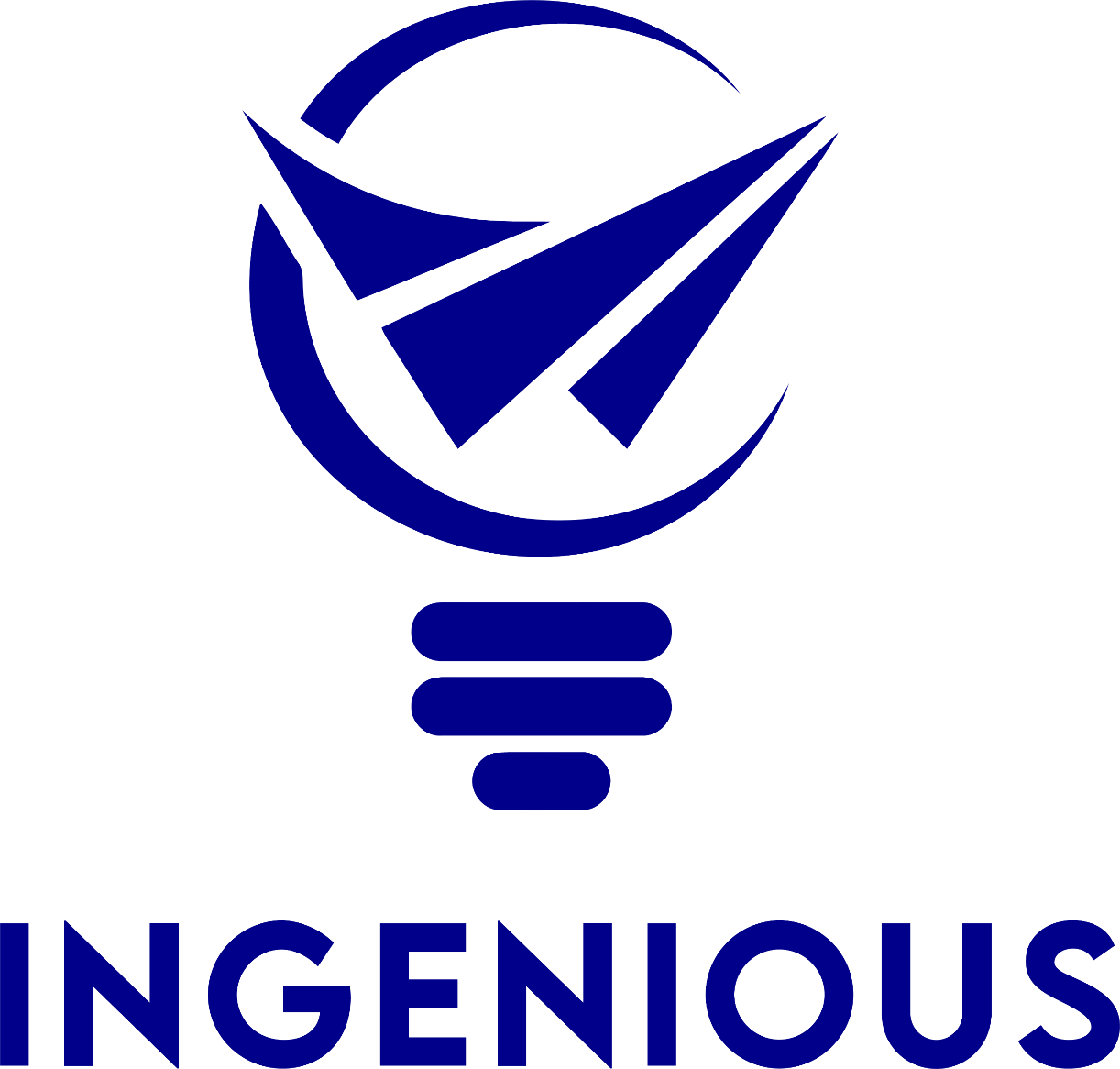 Ingenious Grants
Financiación de proyectos innovadores de colaboración.
	Área: Industria Intensiva en Energia.
	Destinados a pymes en consorcios.
	Alineamiento con los 7 retos.
	Financiación: 1.000.000 Euros. 
	Máximo 60,000 € por pyme, máximo tres pymes por proyecto
	6-9 proyectos financiados.
	Convocatoria abierta 15 Mayo-31 Julio.
Financiación para actividades de formación para pymes.
Financiación para misiones internacionales de pymes.
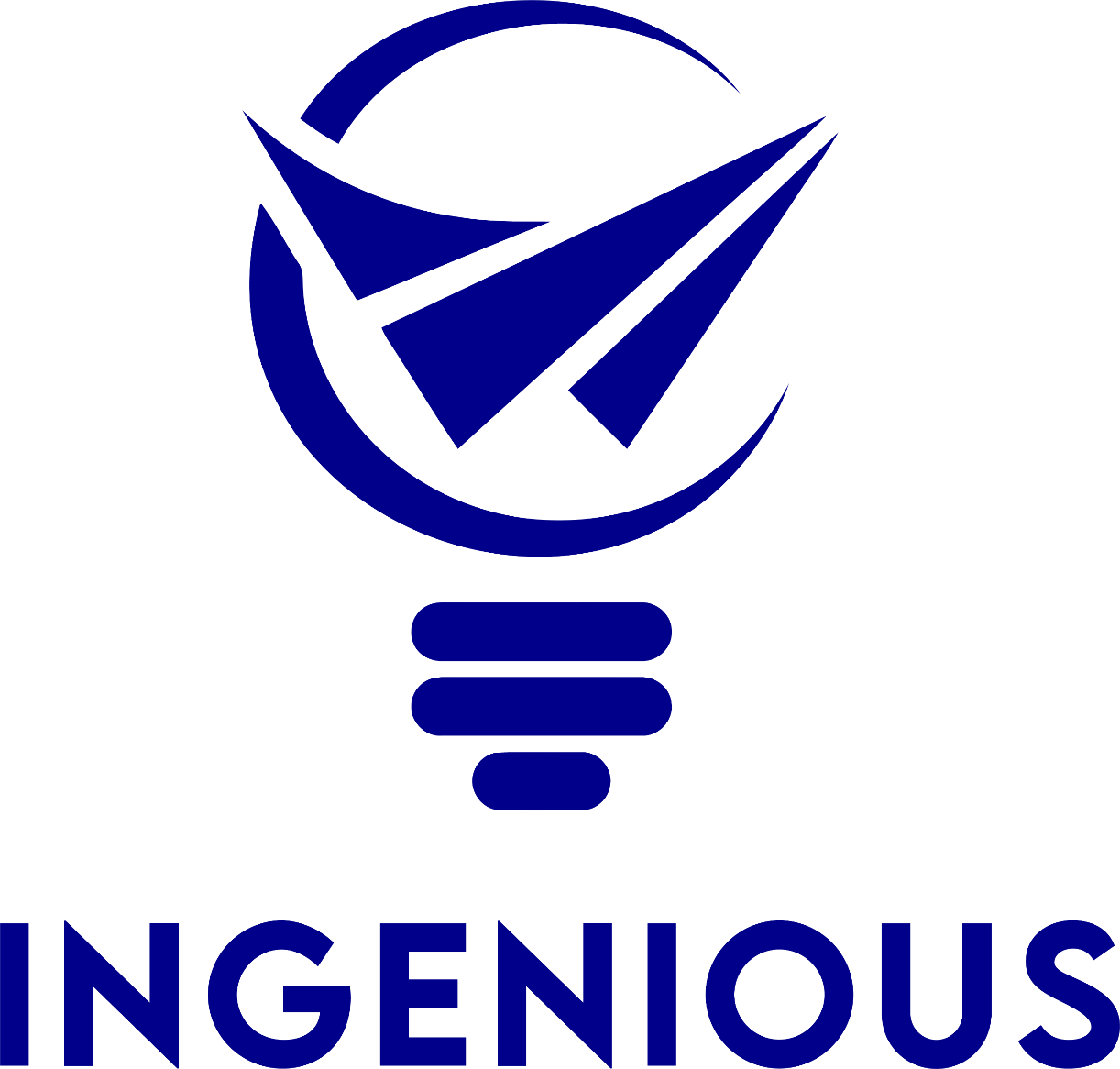 7 Retos Identificados
Hacia una transición energética más segura y eficiente y para garantizar el suministro de energía (hidrógeno)
Materiales avanzados para una mayor competitividad, sostenibilidad y digitalización
Mejora tecnológica y/o innovación de productos para la transición digital
Procesos de descarbonización eficientes y sostenibles
Mejora tecnológica o innovación de productos para una transición ecológica
Cerrar bucles para una innovación eficiente y sostenible de los procesos
Nuevas soluciones y estrategias empresariales para afrontar los retos de superar la dependencia exterior de la UE.
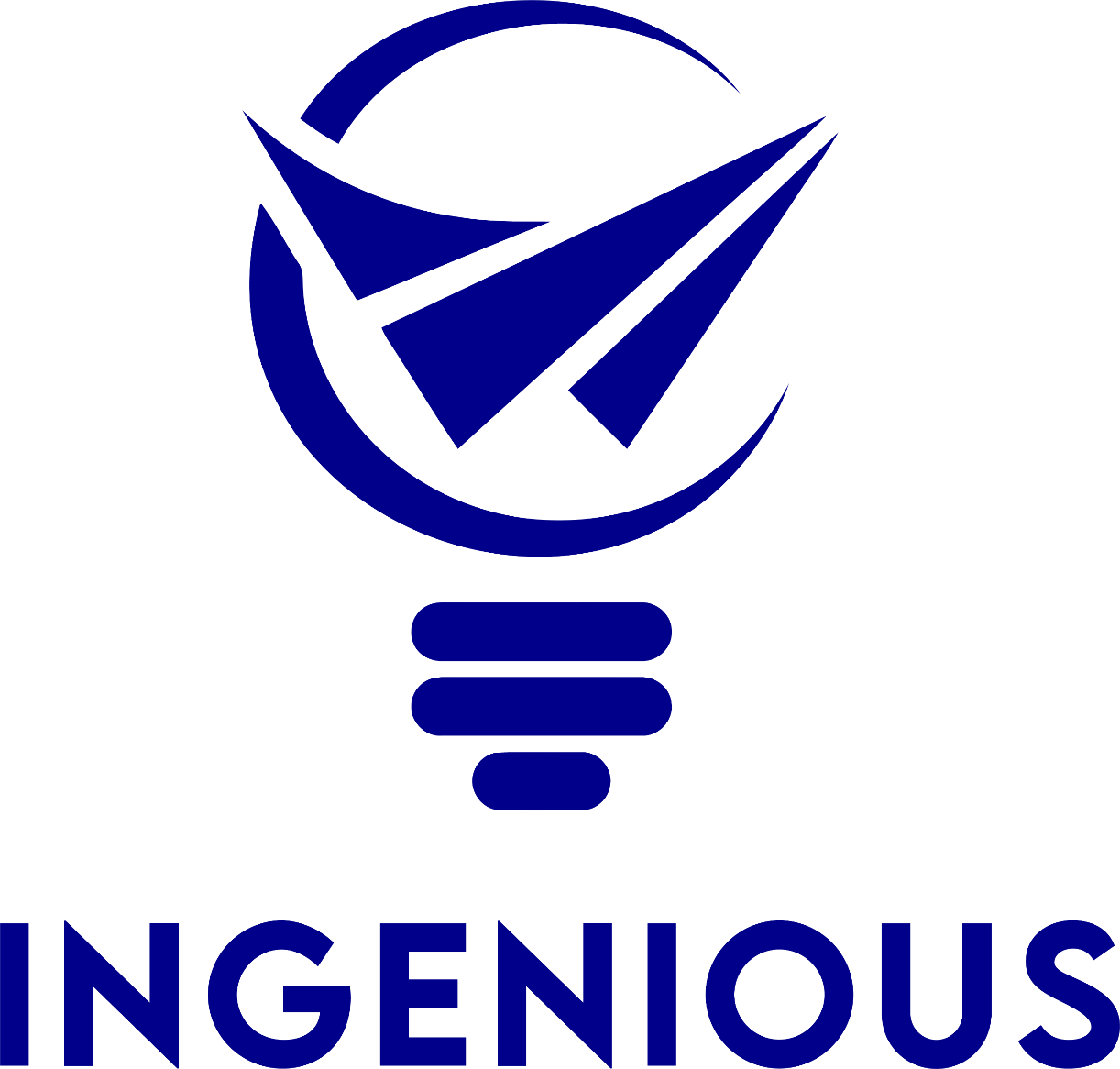 Innovation Grants
PYMES: Países de UE y Ucrania.
SECTORES: industria energéticamente intensiva, ICT, Consultoría, Economía circular, hidrógeno verde, etc…
CONSORCIOS: 2-3 pymes. No se requiere internacionalización.
1 pyme: caso de uso (demostrador) + 1 pyme (proveedor de soluciones), +pyme (demostrador o proveedor)
COLABORADORES: otros organismos mediante subcontratación.
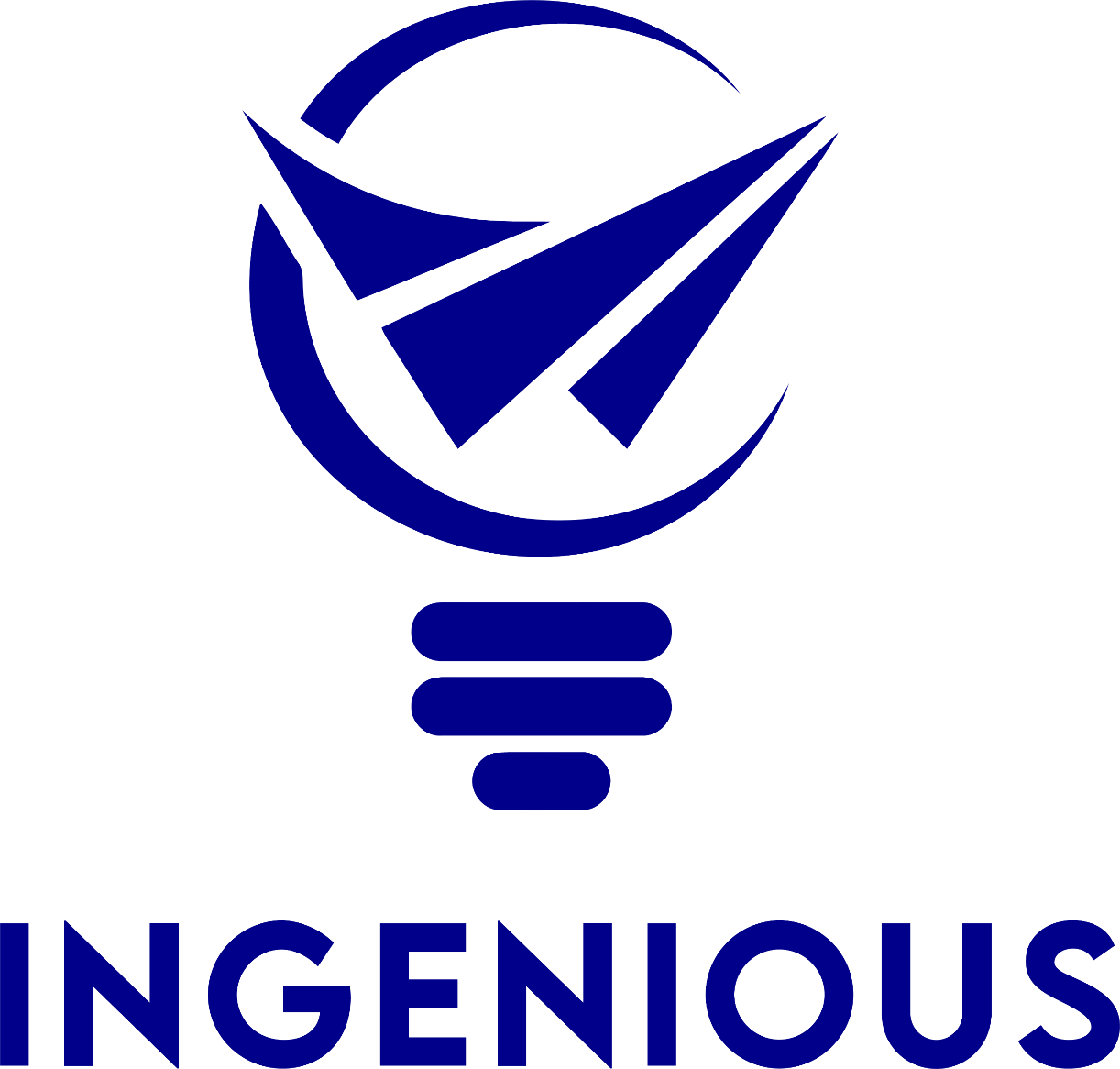 Innovation Grants
PROPUESTAS:
Soluciones tecnológicas, limpias, eficientes.
Propuestas de innovación de servicios
Mejora de líneas de producción
Innovación en eficiencia energética
Hidrógeno 
Energías Renovables
Nuevos modelos de negocio
Apertura de nuevos mercados
TRL Level: 6-9
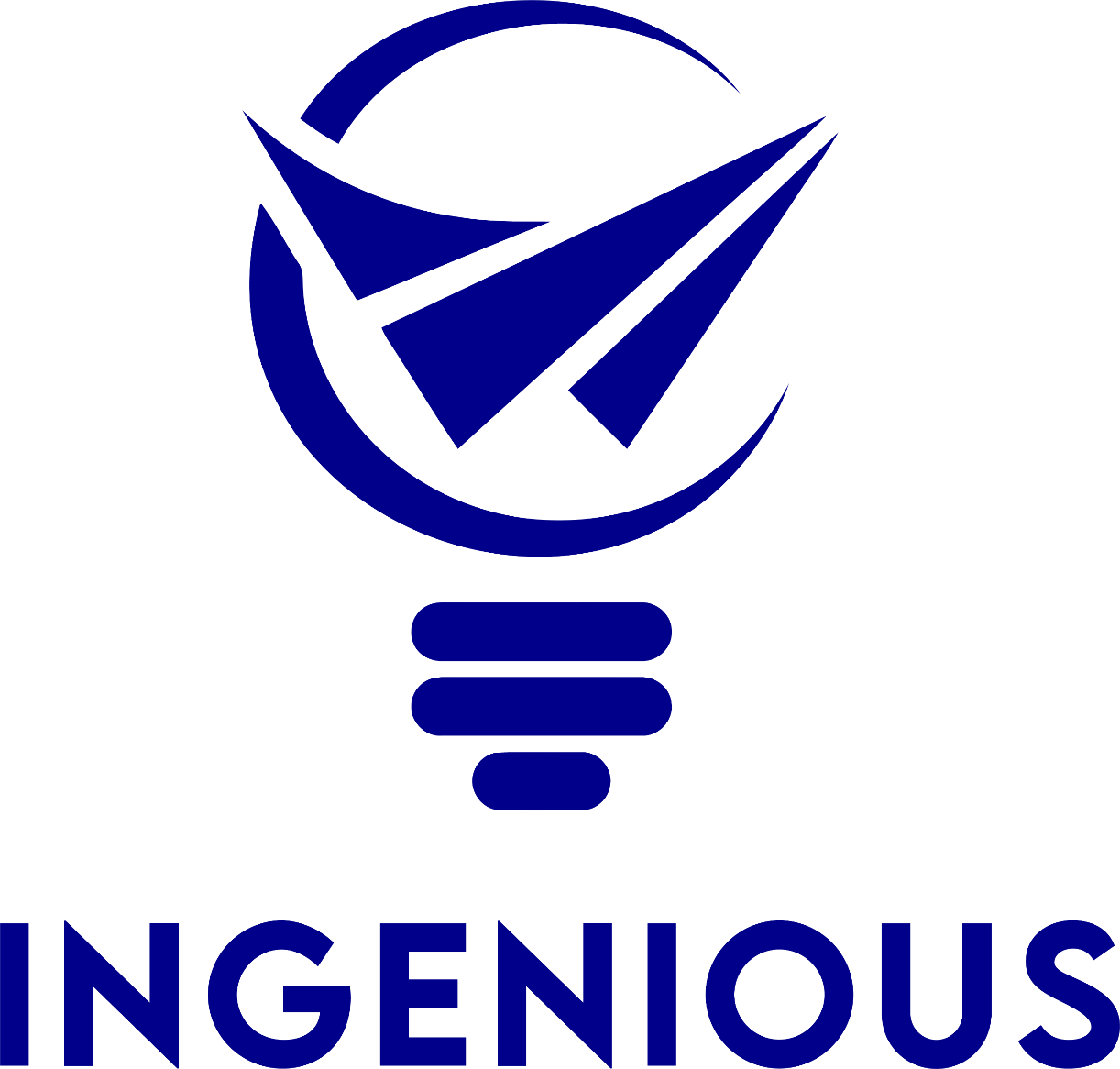 Innovation Grants
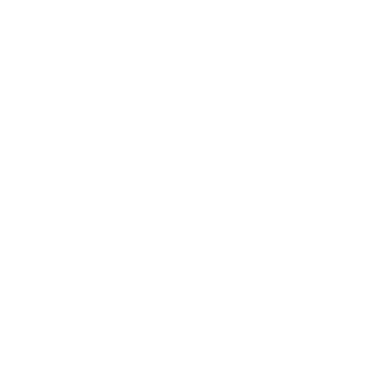 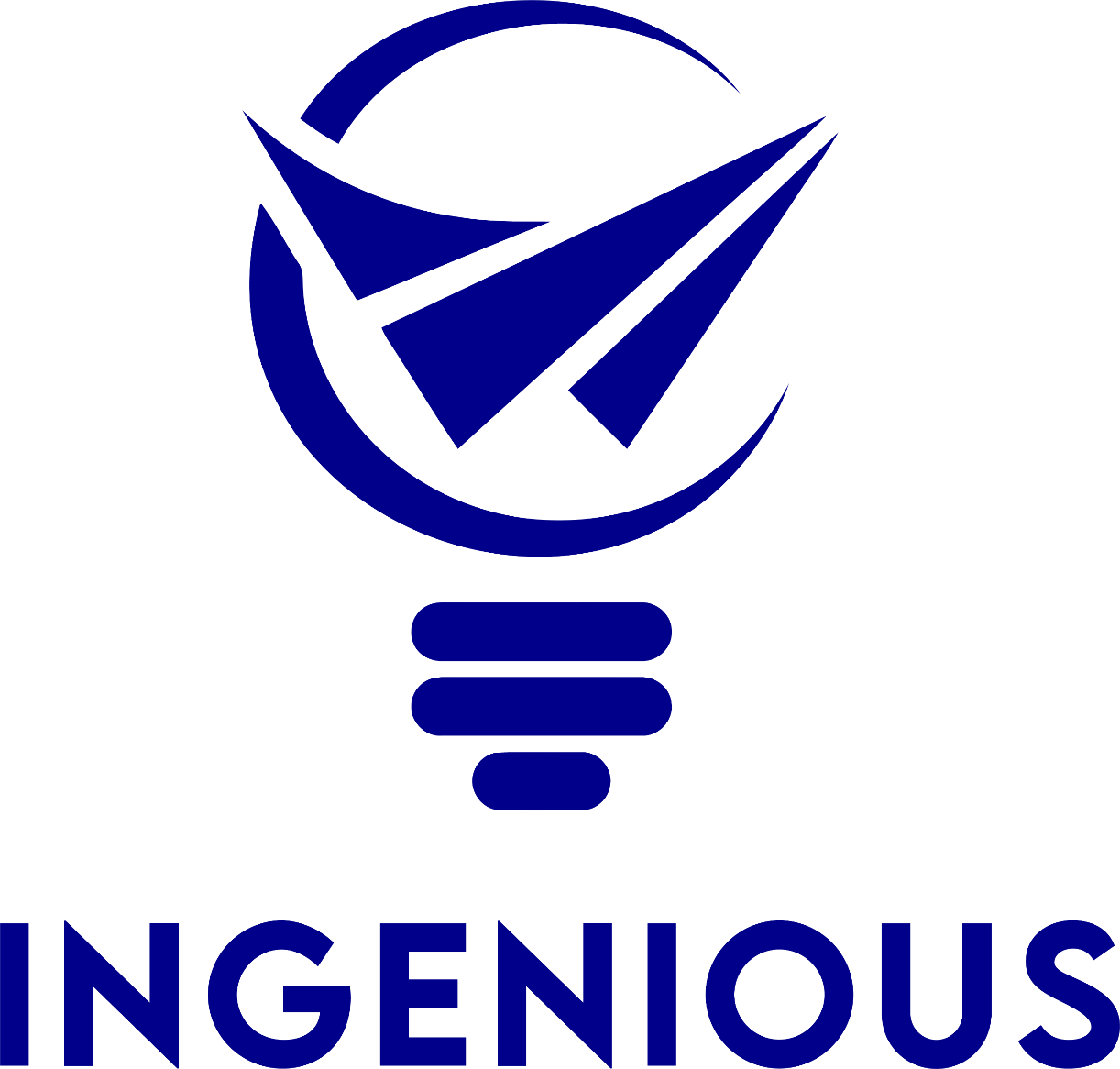 Innovation Grants
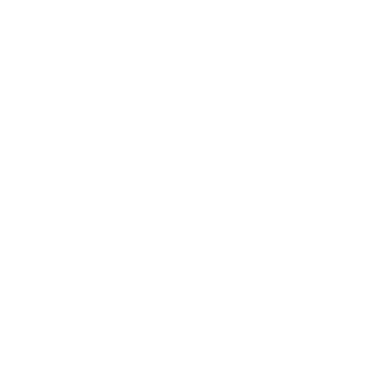 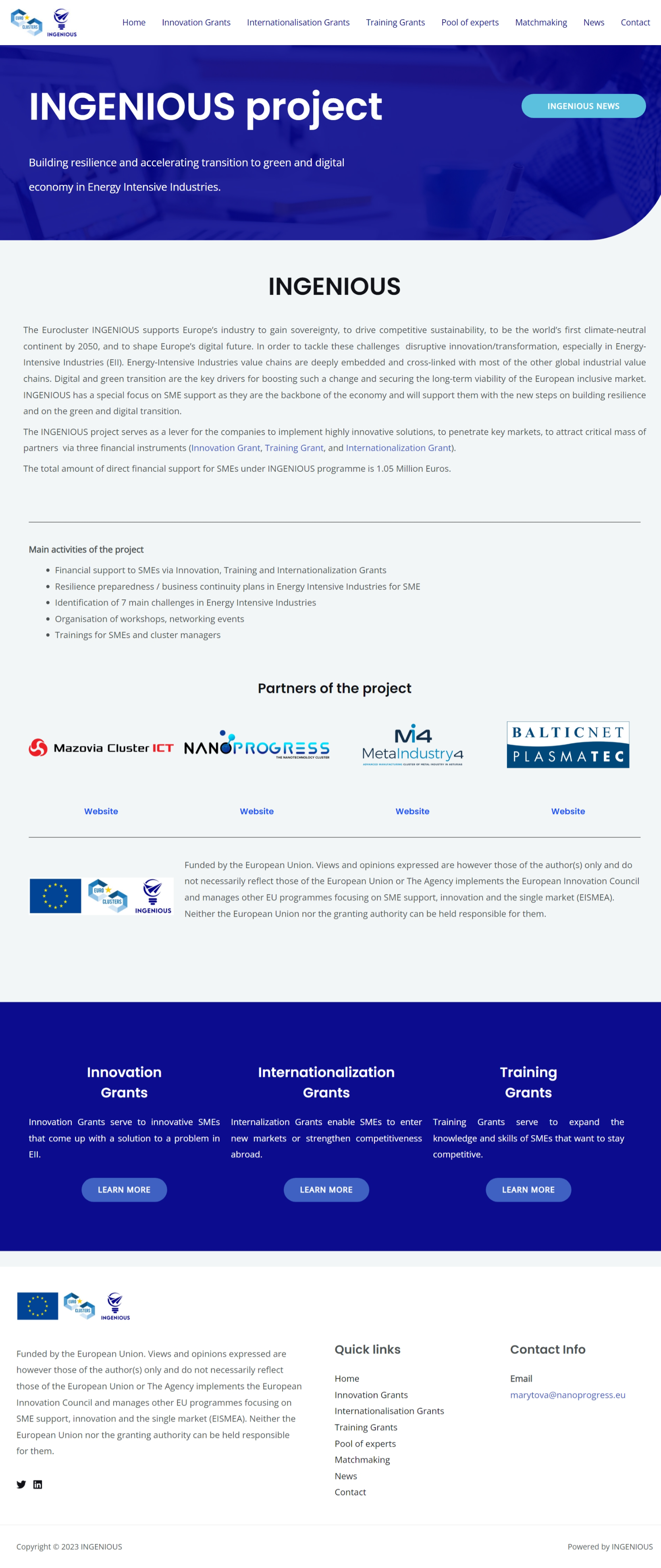 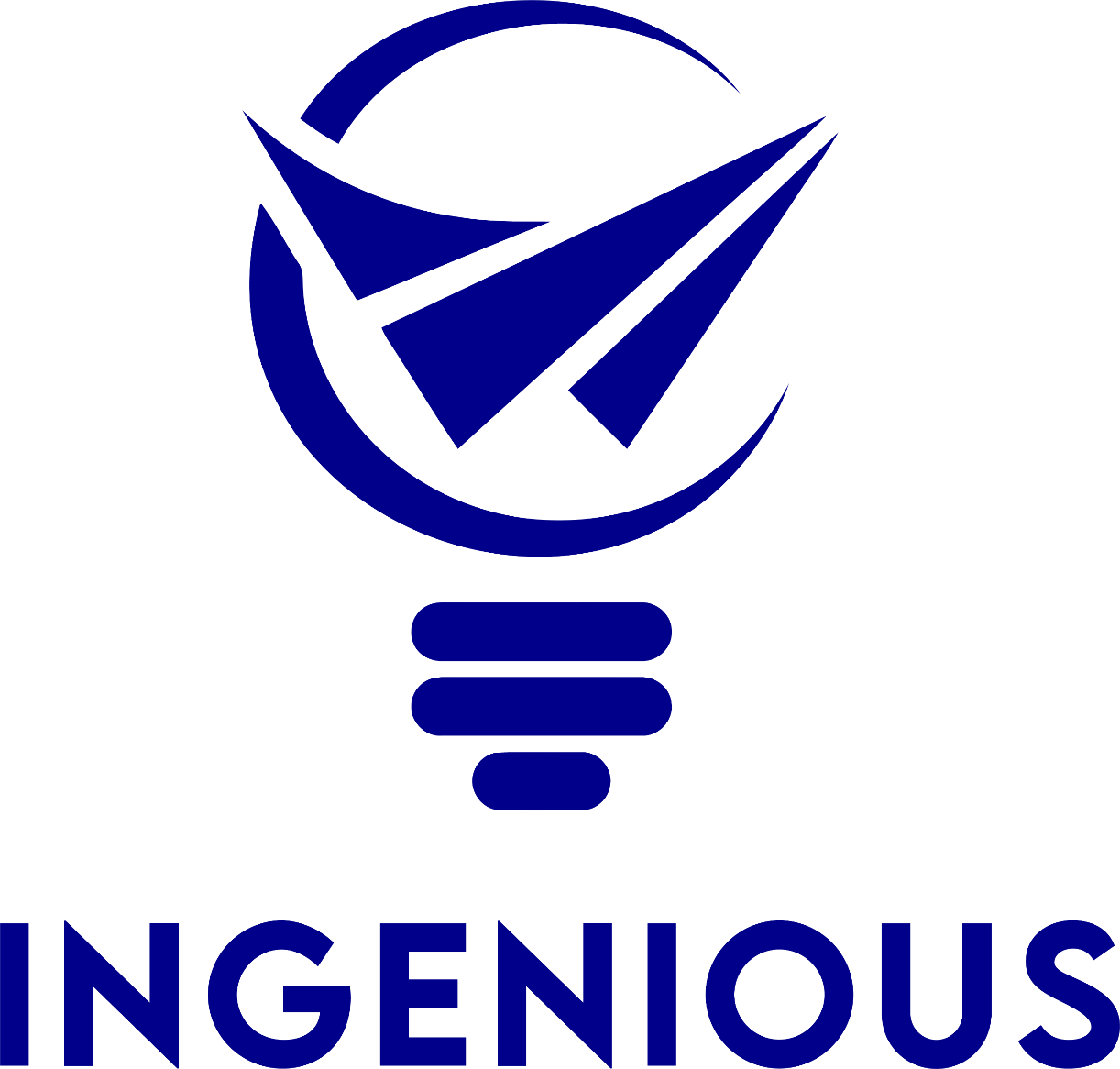 www.ingenious-eurocluster.eu
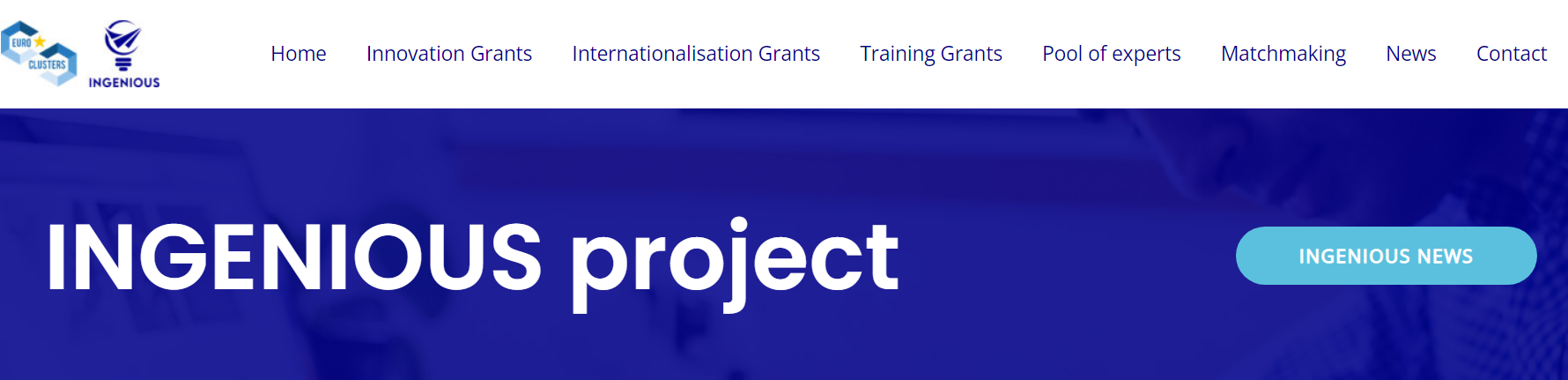 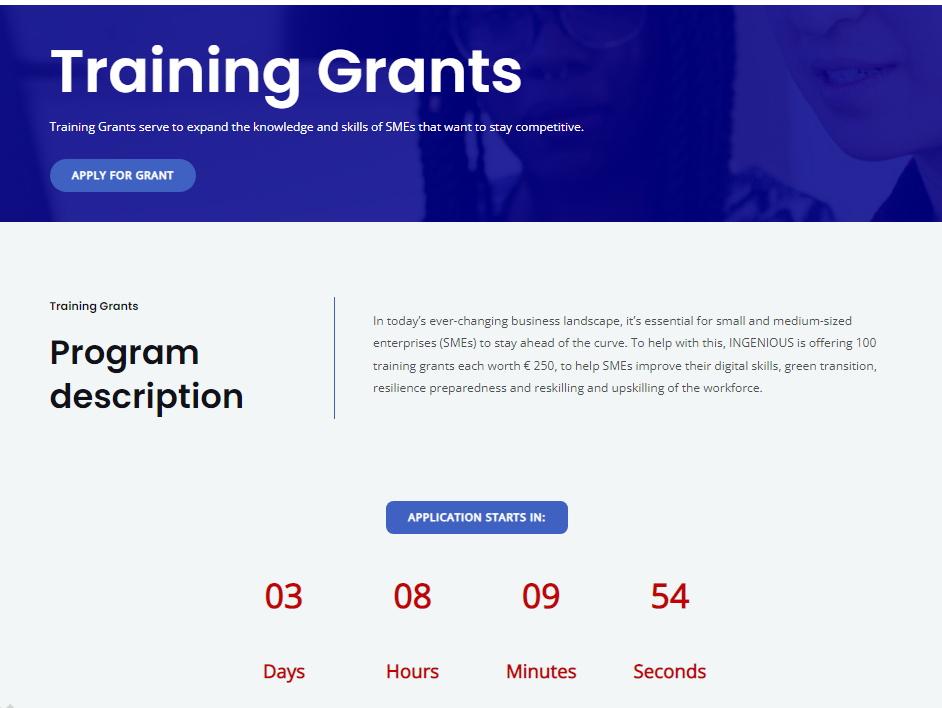 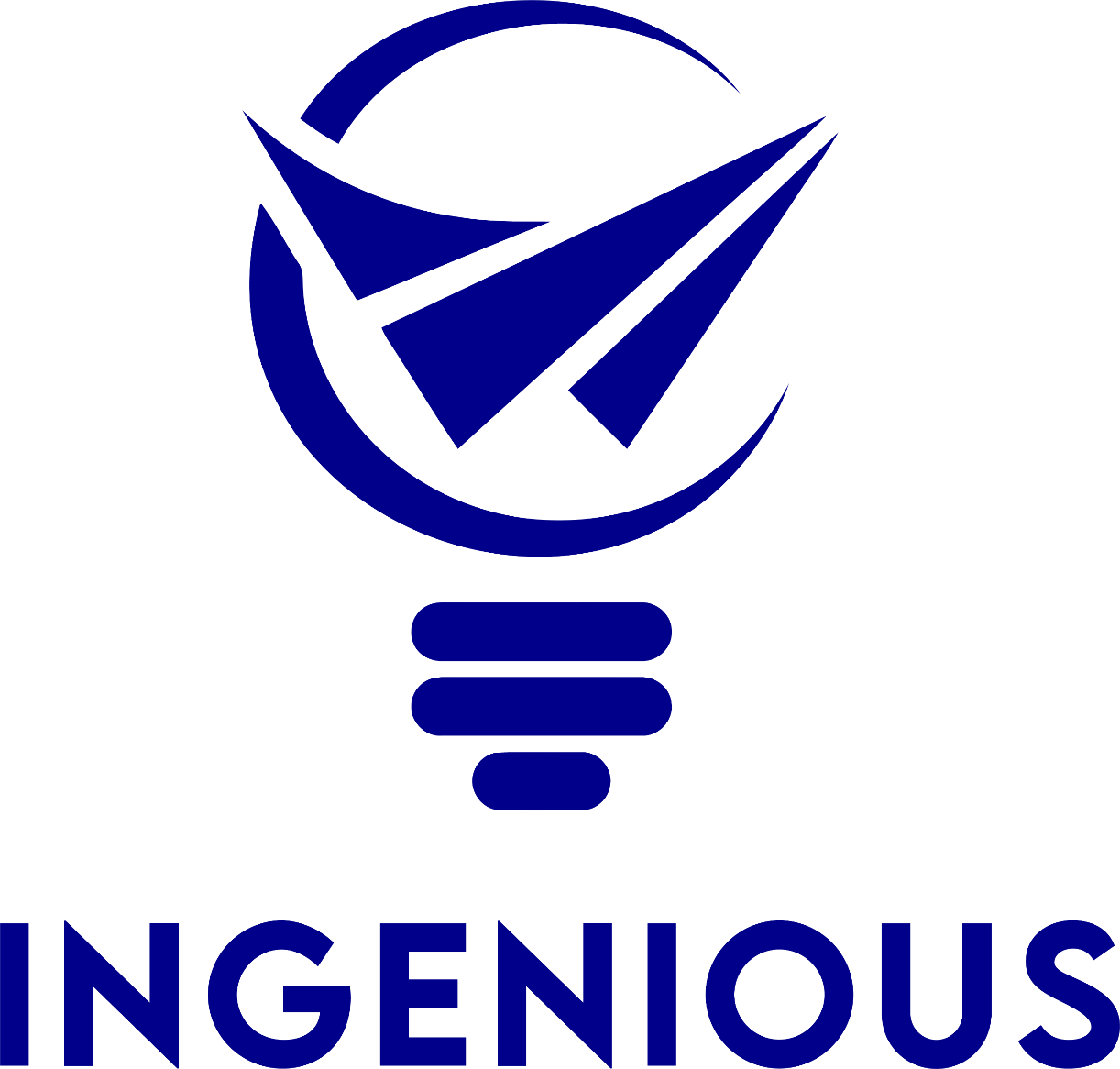 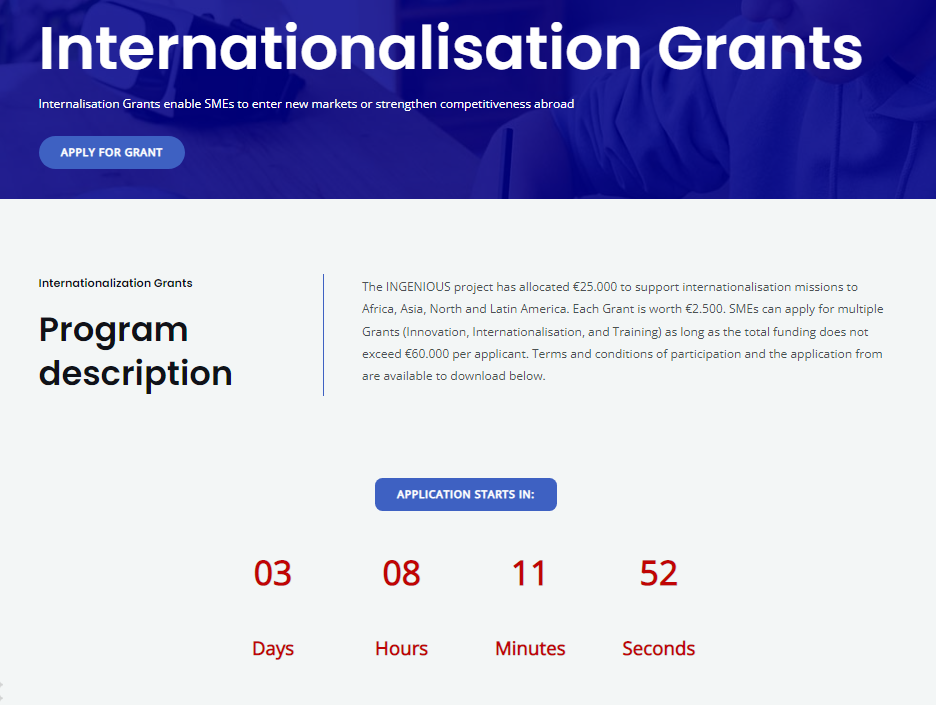 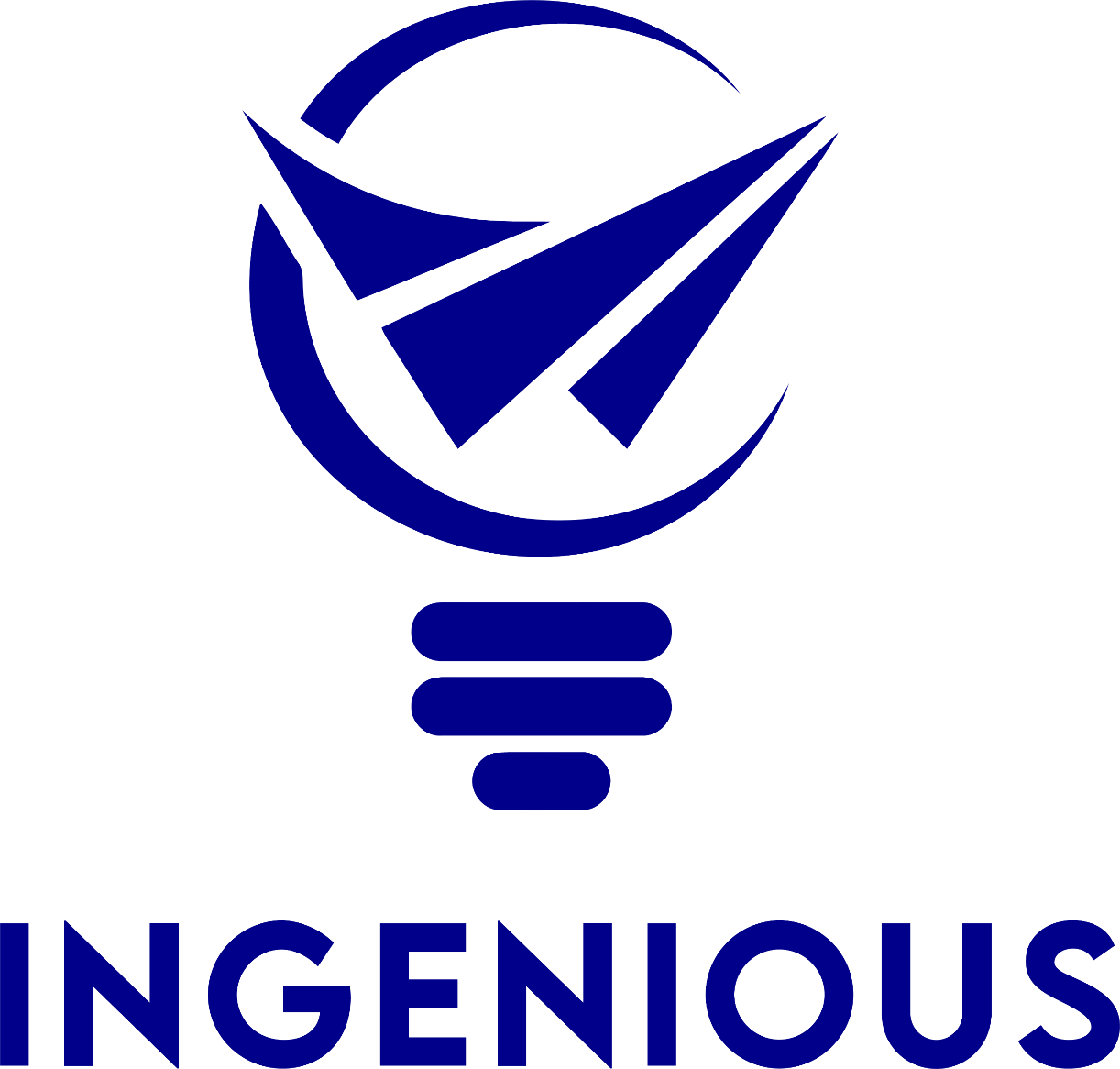 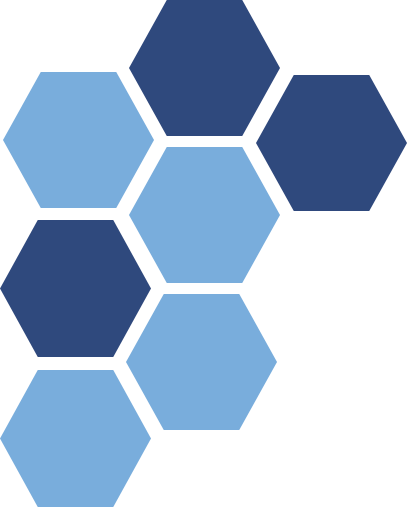 Contacto
Cluster Manager:                                                                   
Jose Ramón Natal: jrnatal@metaindustry4.com
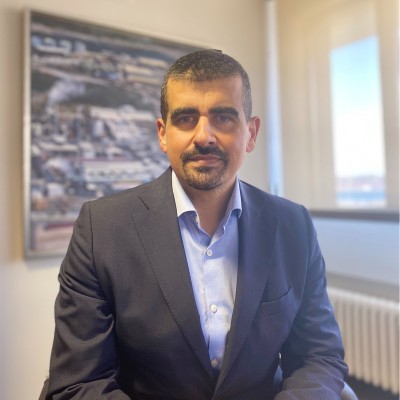 Project Manager & Marketing and communication
Silvia Jiménez García: cluster@metaindustry4.com
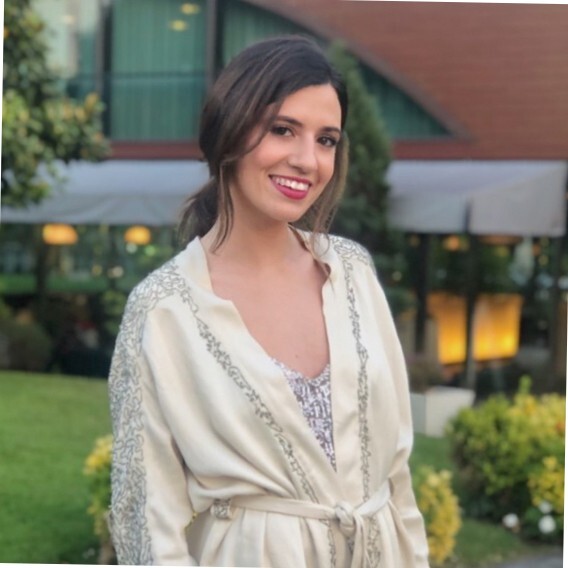 Project Manager
Azucena Jiménez Pérez: proyectos@metaindustry4.com
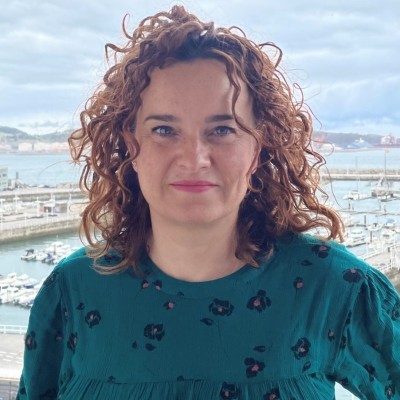 www.metaindustry4.com
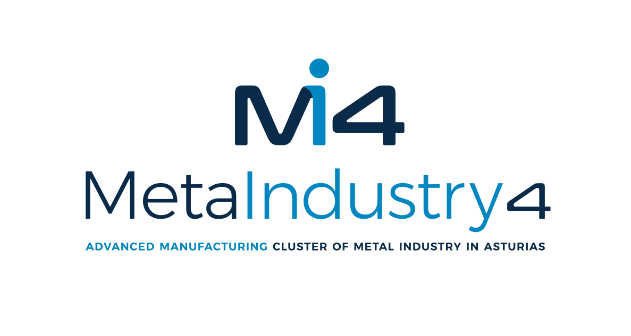 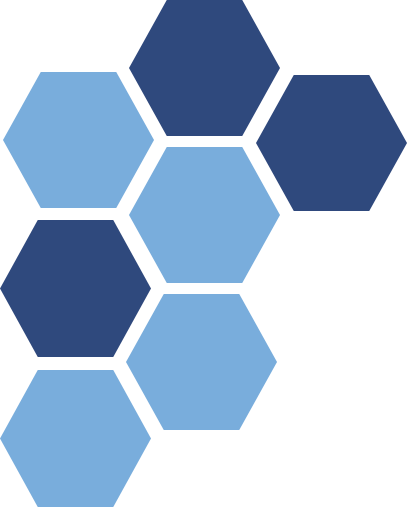 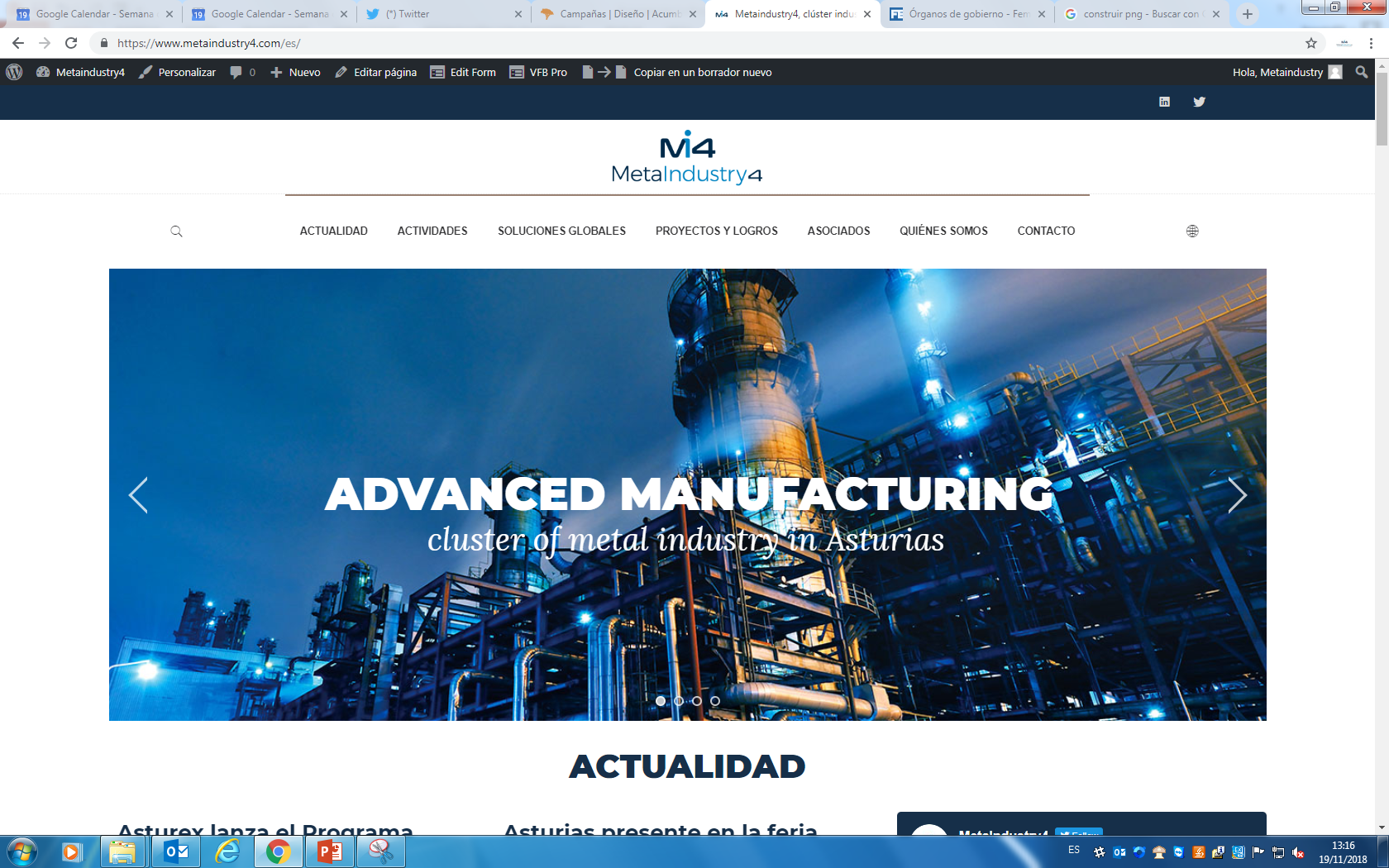 Conferencia European Enterprise Network
Panel programas de financiación europeos
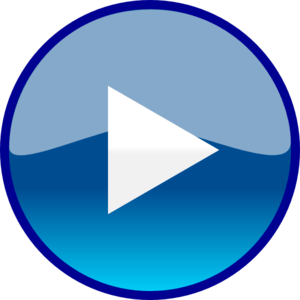 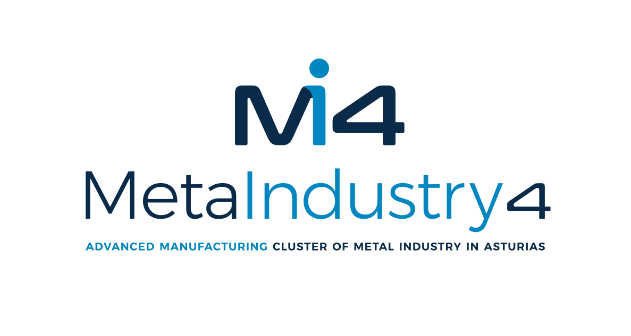 Jose Ramón Natal
Cluster Manager